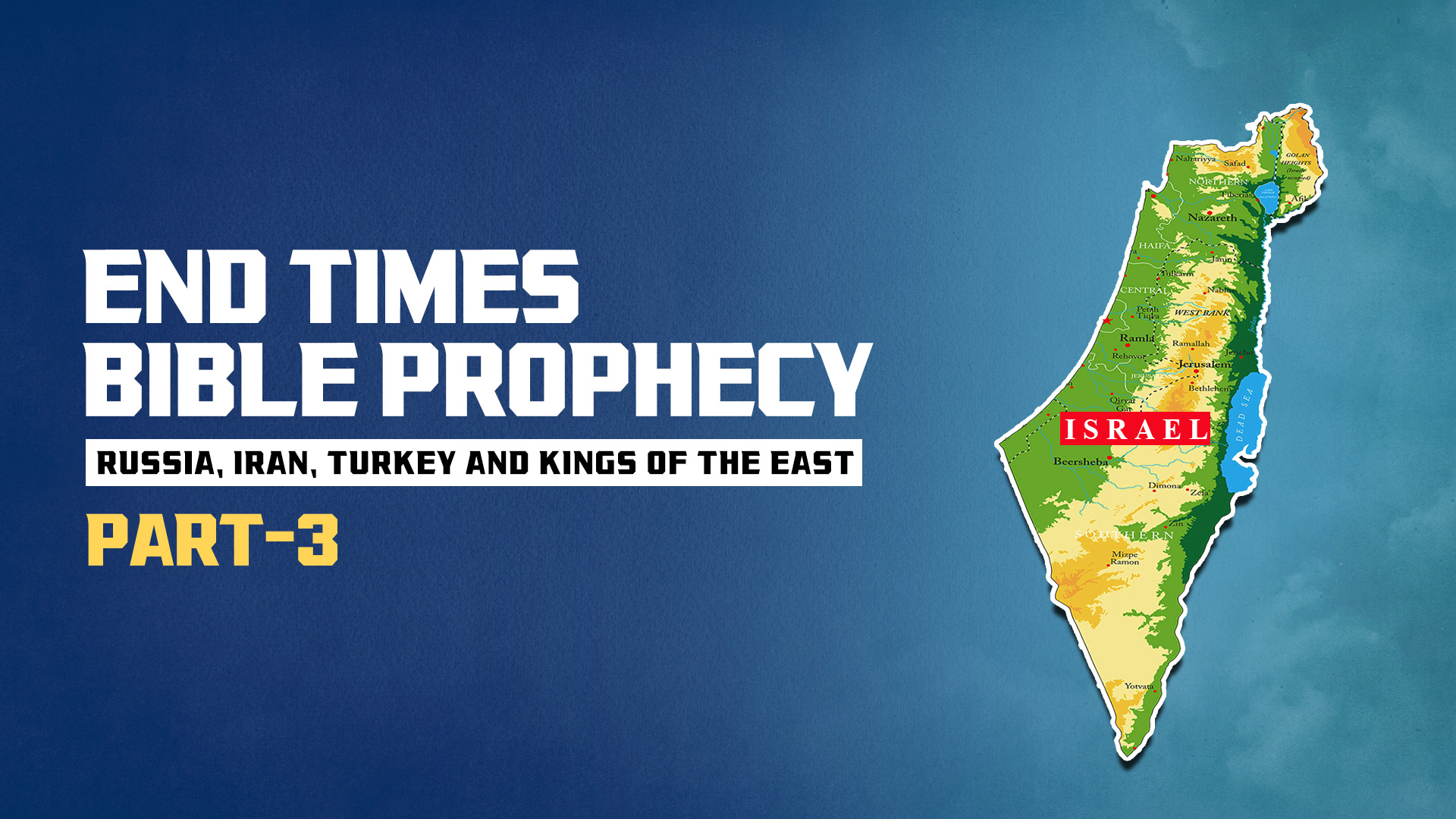 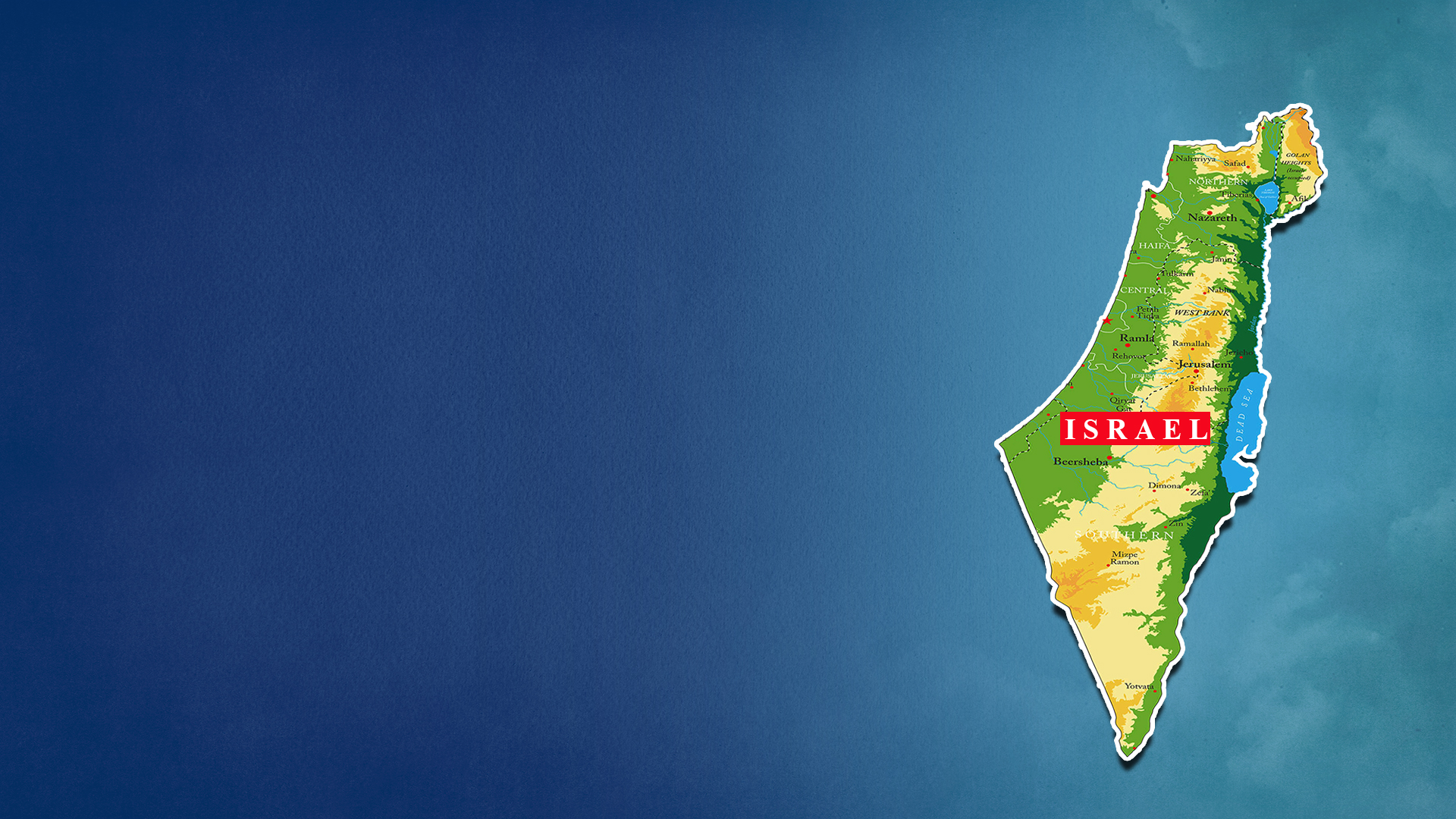 BUILD UP TO THE BATTLE OF ARMAGEDDON
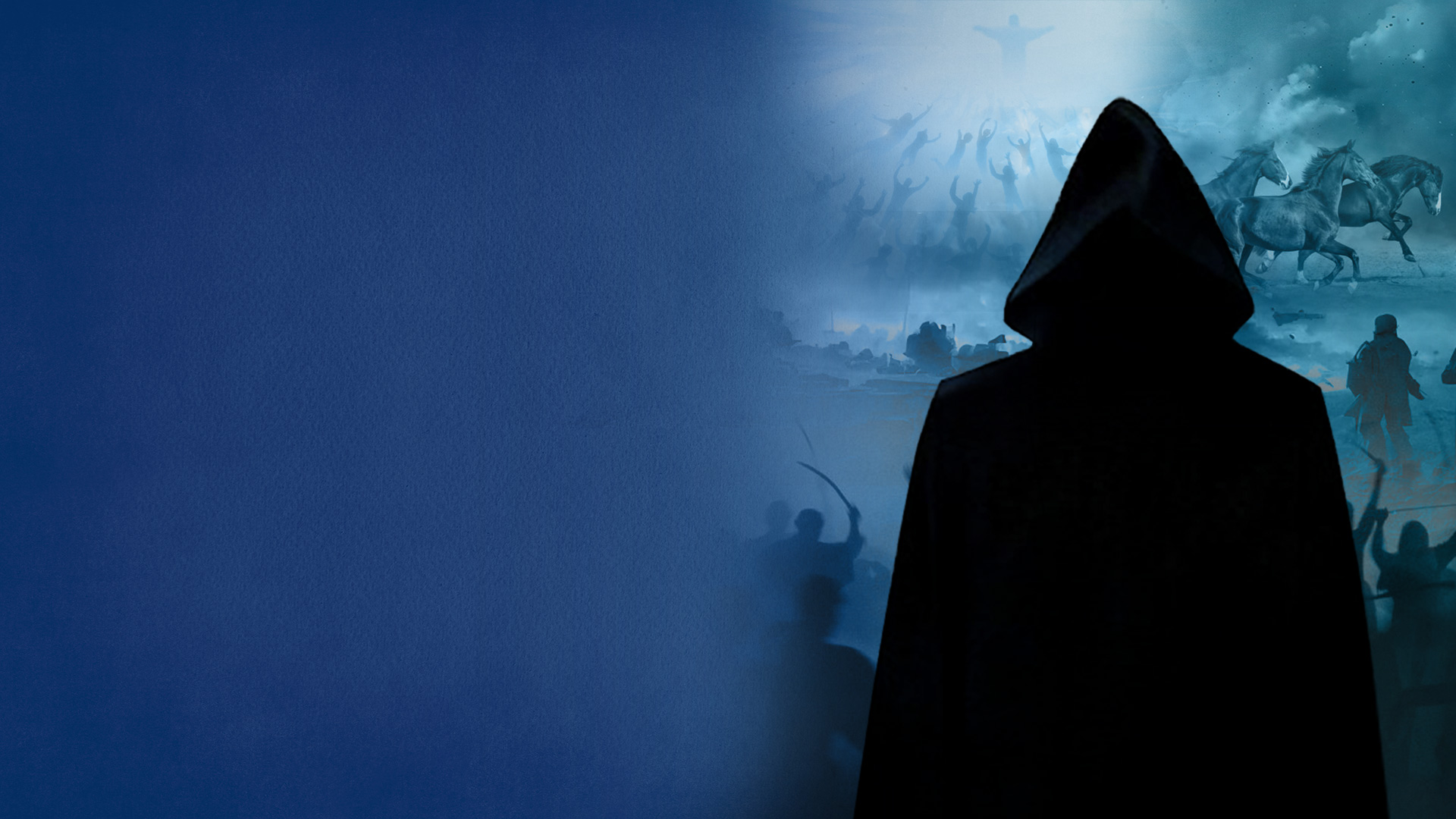 1. The Rise of the Antichrist   
    and his global influence
2. The Abomination of 
    Desolation
3. The Great Tribulation, 
    The Time of Jacob's Trouble
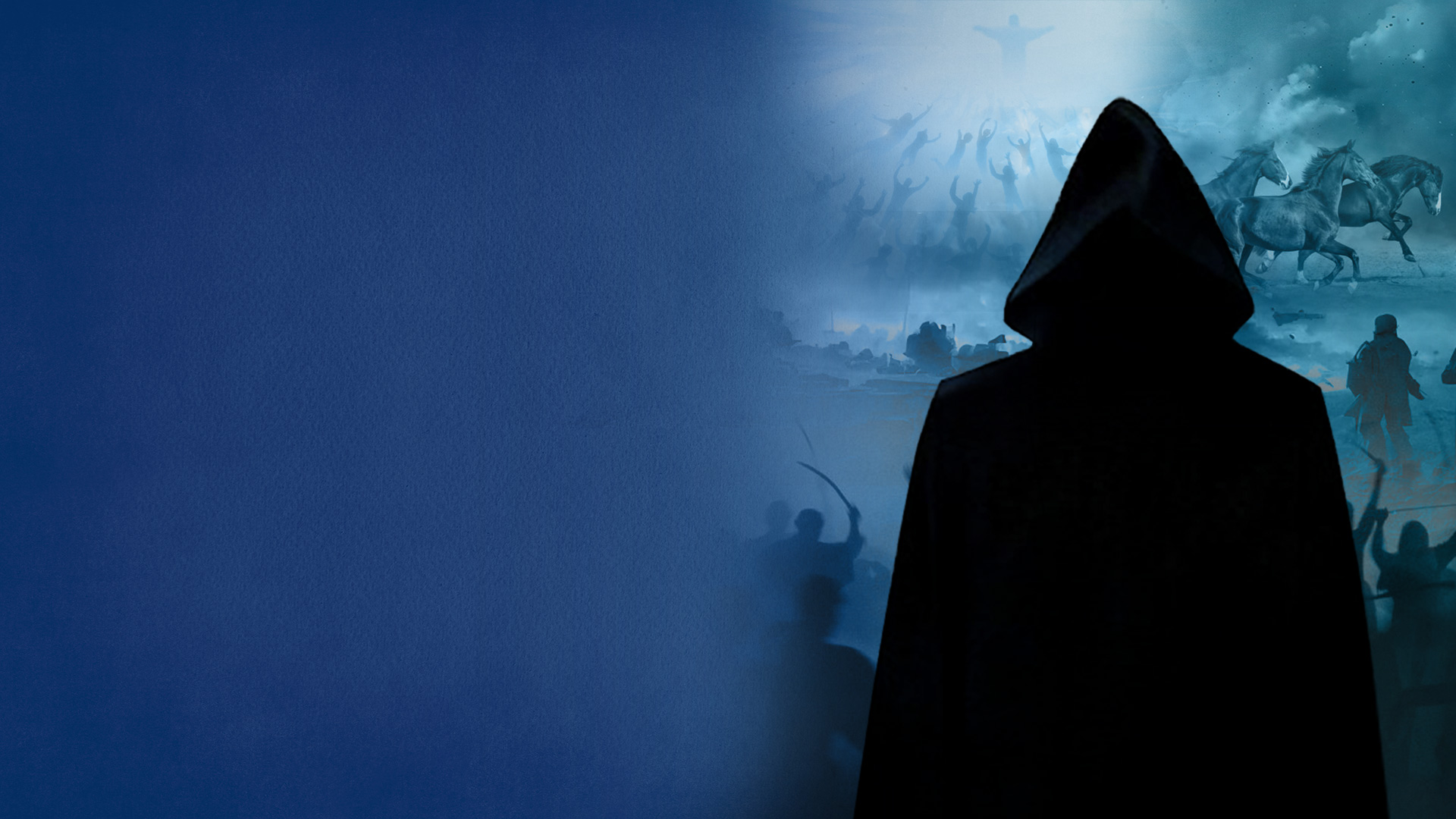 4. The Instigation of Nations 
     and the Gathering of Armies
    (A) Russia and its allies invade 
          Israel (Ezekiel 38-39)
    (B) Invasion of Israel by the     
          nations (Revelation 16:12-16)
5. The Final Event—The Second 
     Coming of Christ
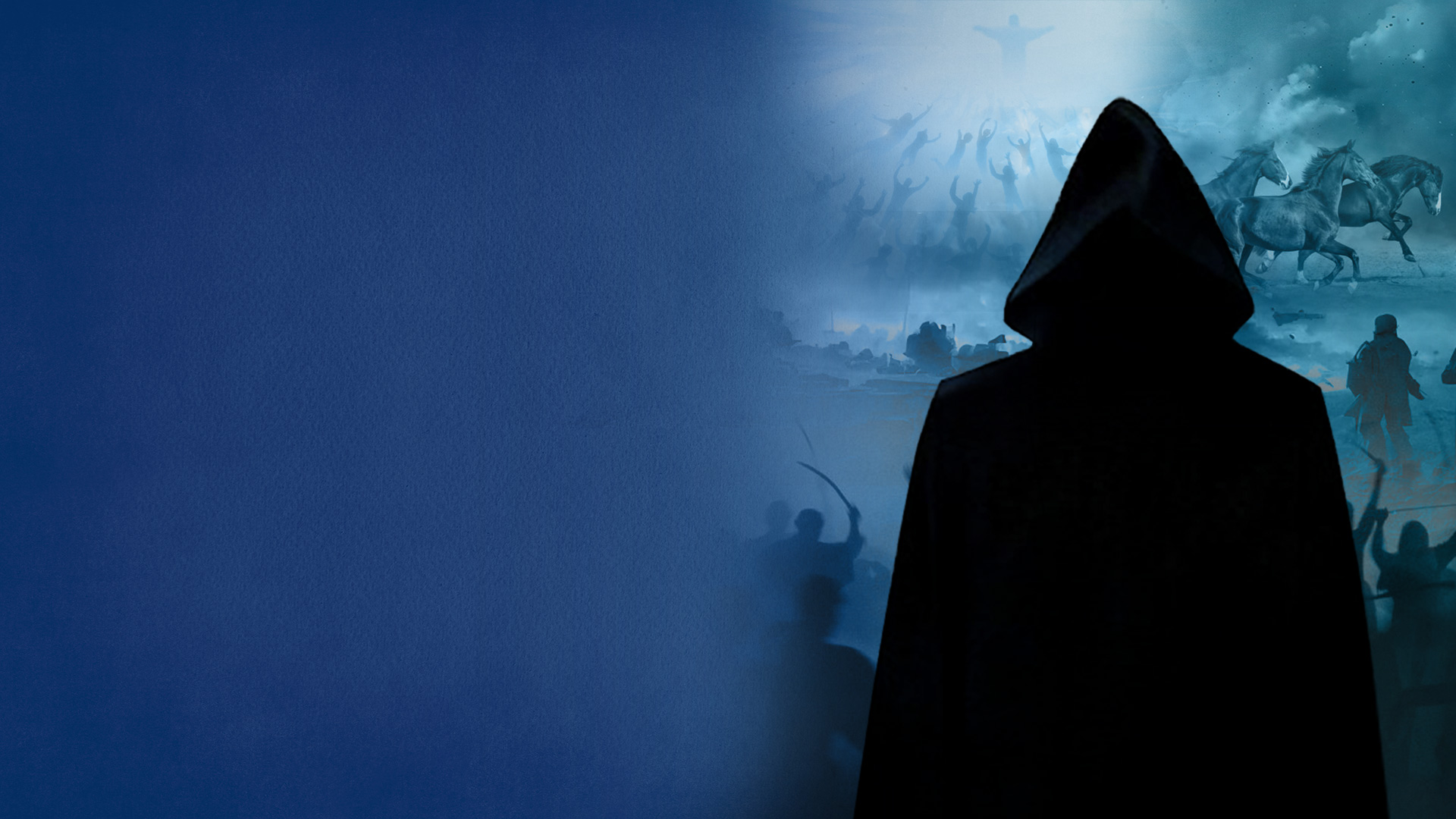 1. THE RISE OF THE ANTICHRIST AND HIS GLOBAL INFLUENCE
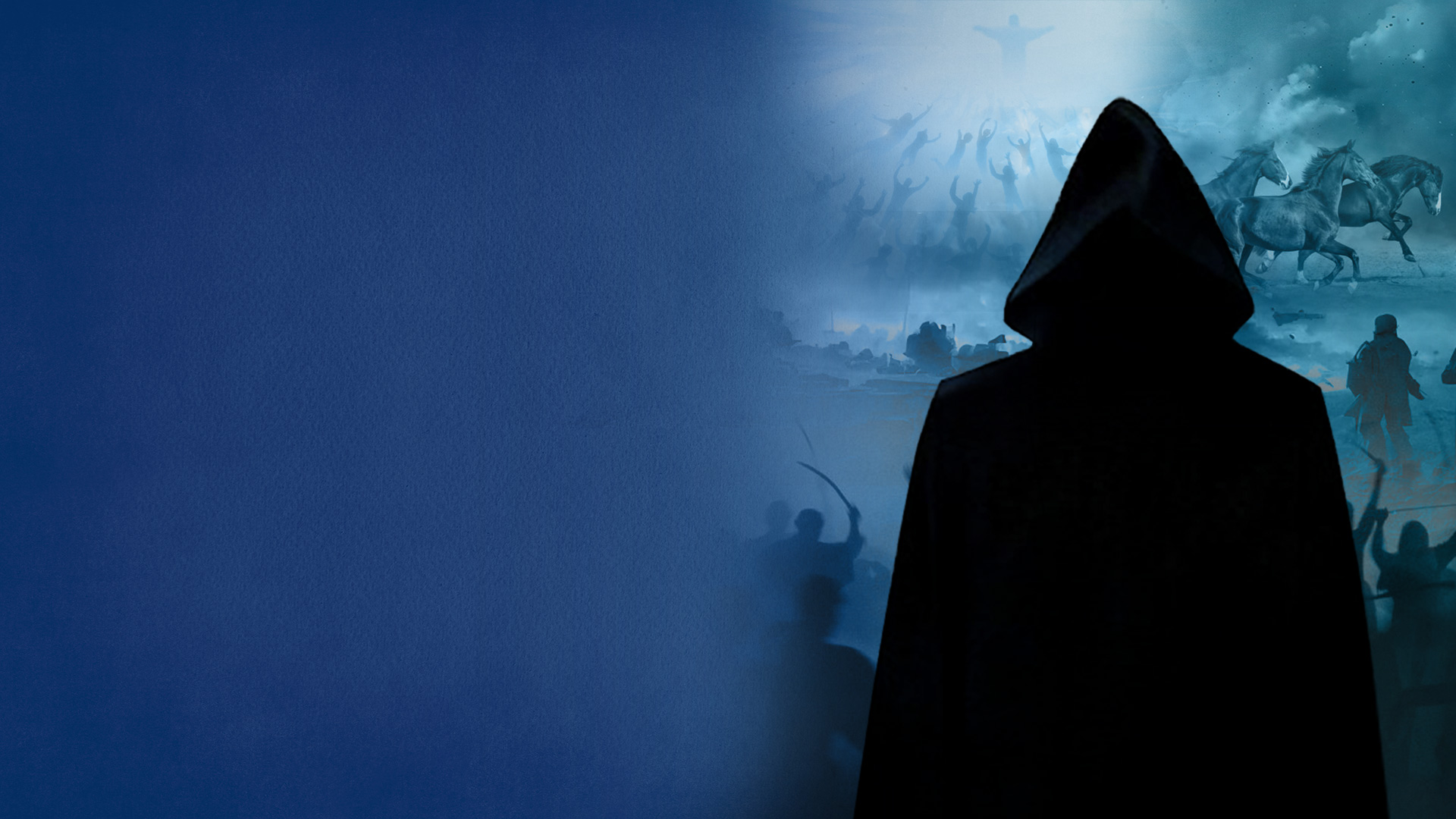 Daniel 9:27
Then he shall confirm a covenant with many for one week; But in the middle of the week He shall bring an end to sacrifice and offering. And on the wing of abominations shall be one who makes desolate, Even until the consummation, which is determined, Is poured out on the desolate."
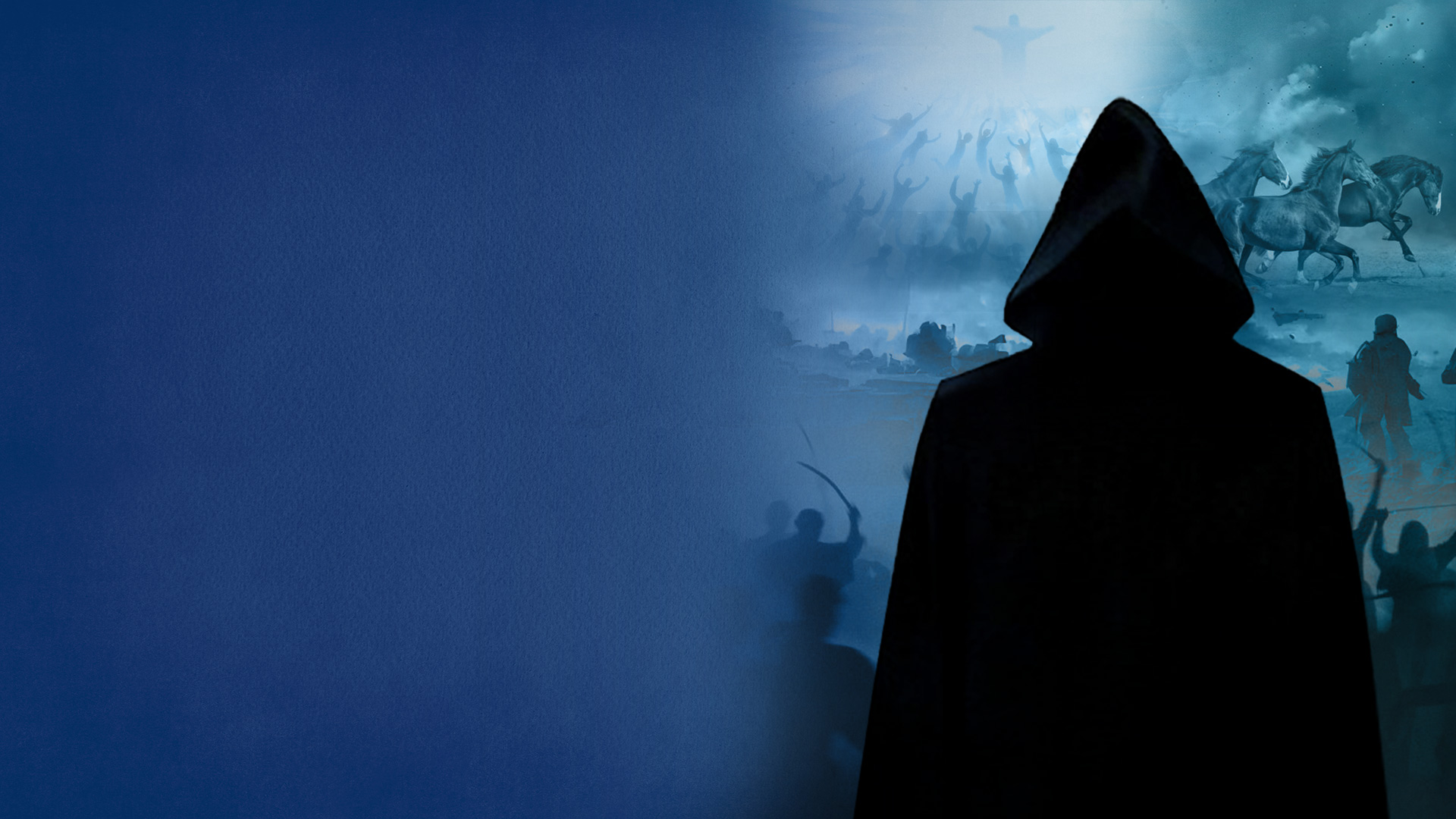 Revelation 13:7
It was granted to him to make war with the saints and to overcome them. And authority was given him over every tribe, tongue, and nation.
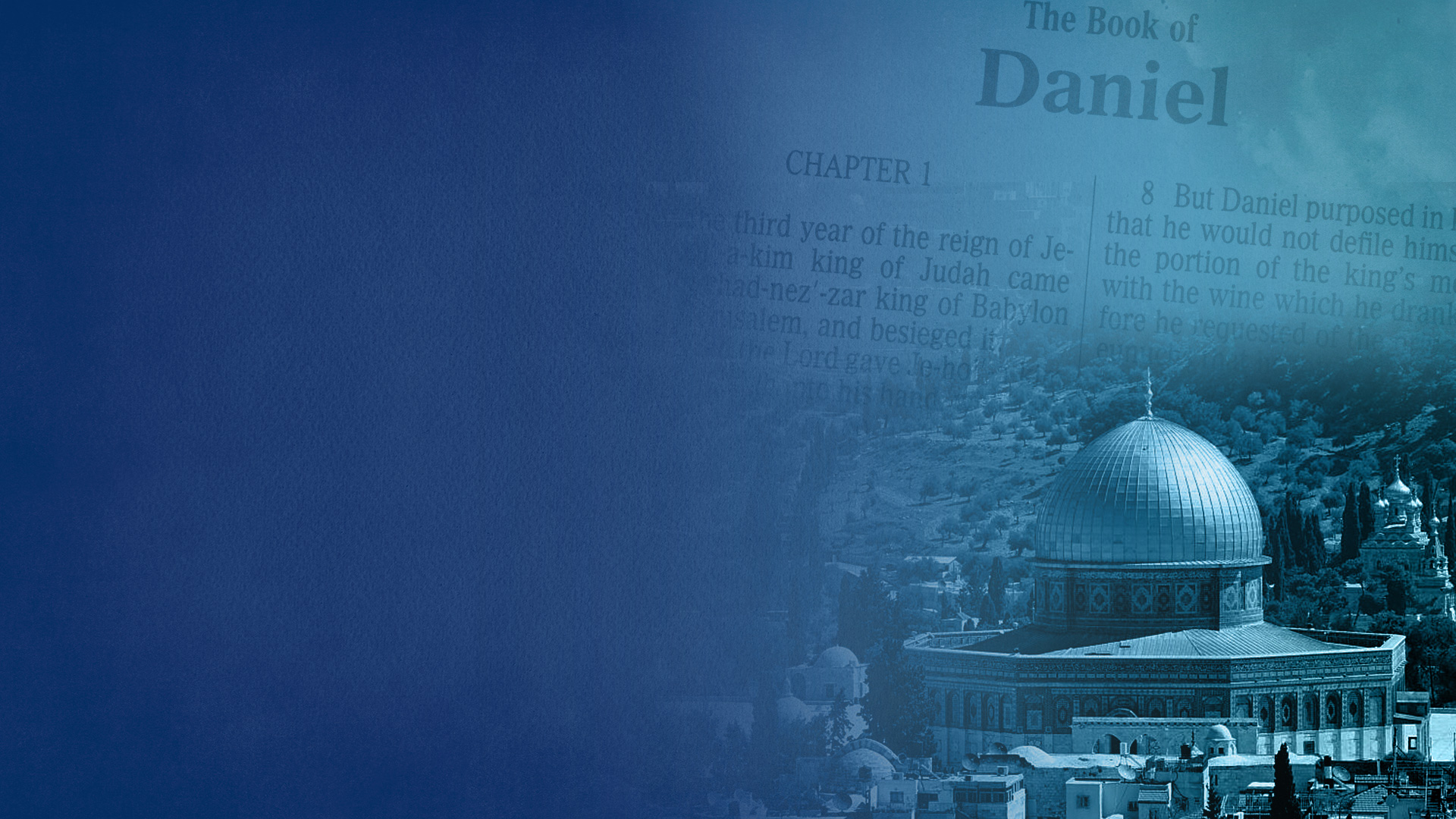 2. THE ABOMINATION OF DESOLATION
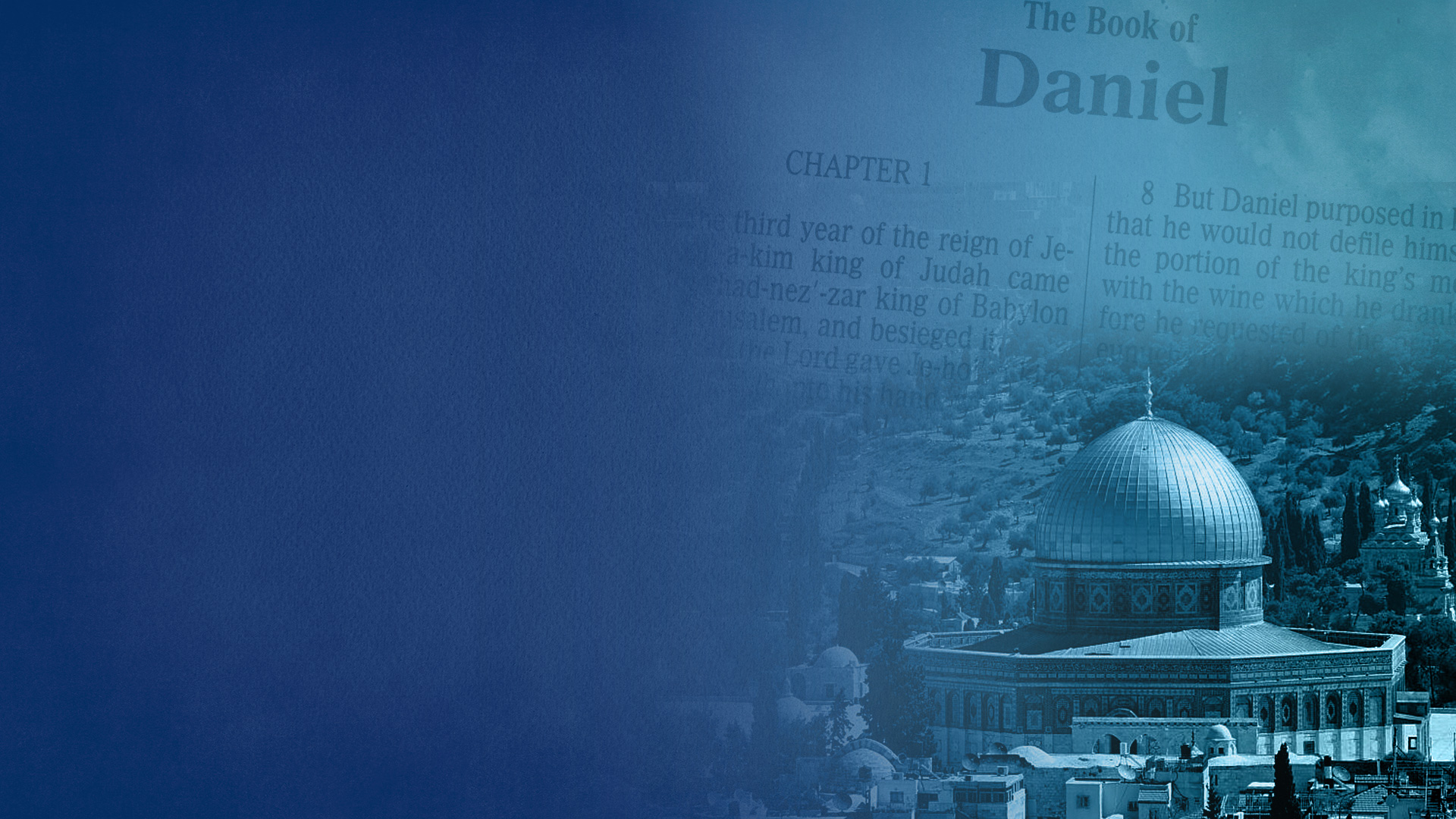 Matthew 24:15
Therefore when you see the 'ABOMINATION OF DESOLATION,' spoken of by Daniel the prophet, standing in the holy place" (whoever reads, let him understand),
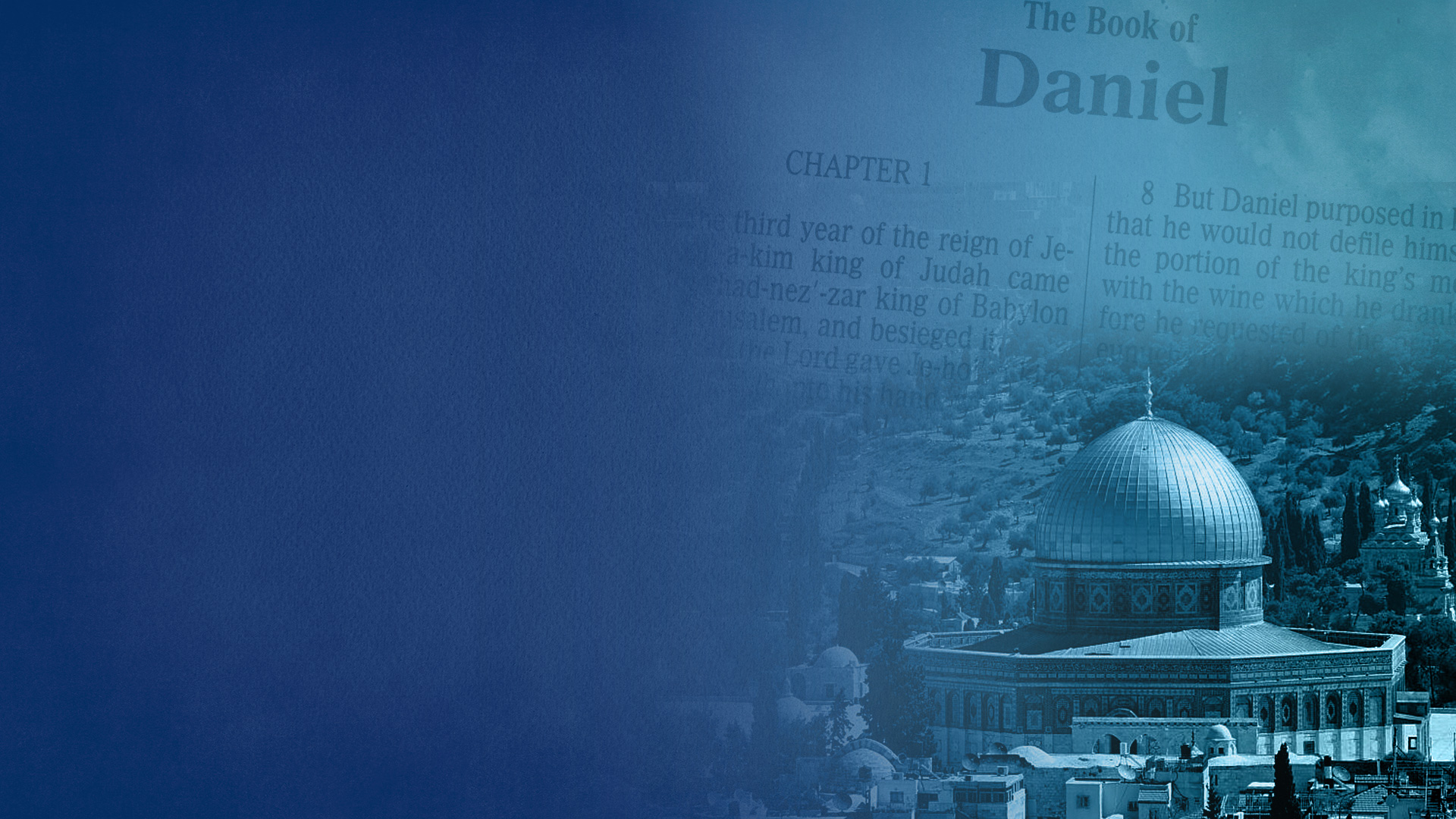 2 Thessalonians 2:3,4
3 Let no one deceive you by any means; for that Day will not come unless the falling away comes first, and the man of sin is revealed, the son of perdition, 
4 who opposes and exalts himself above all that is called God or that is worshiped, so that he sits as God in the temple of God, showing himself that he is God.
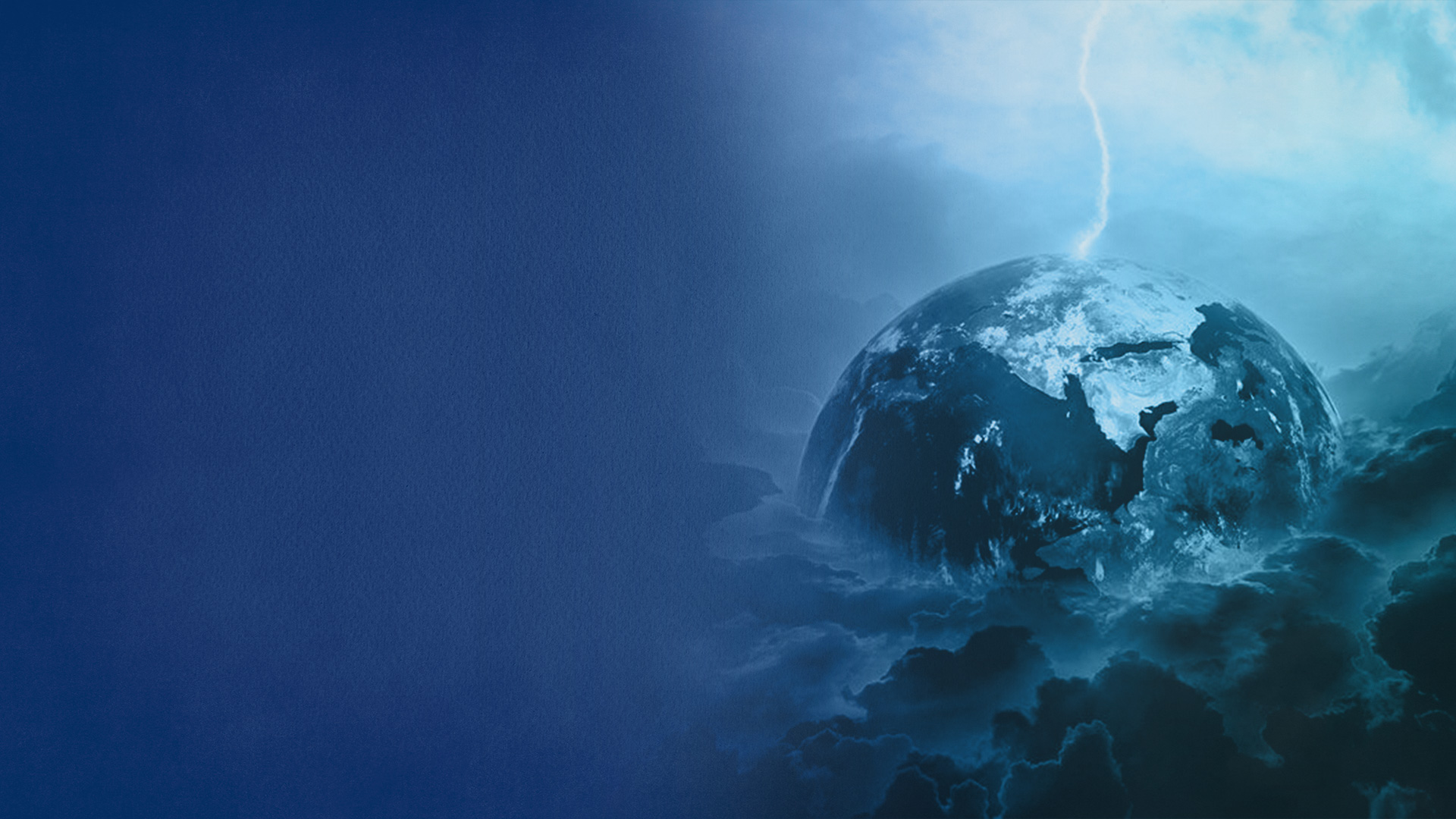 3. THE GREAT TRIBULATION, THE TIME OF JACOB’S TROUBLE
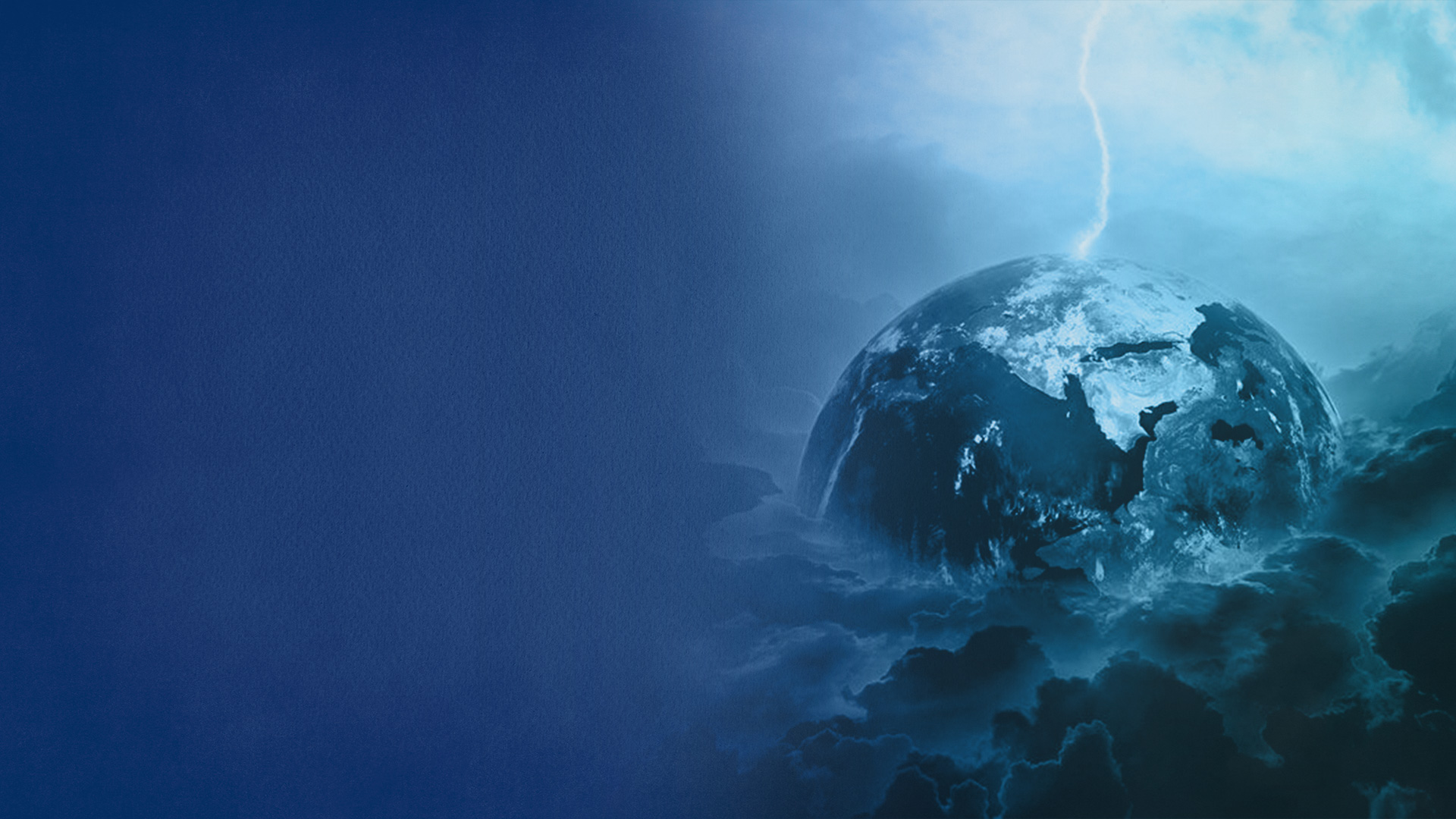 Jeremiah 30:7
Alas! For that day is great, So that none is like it; And it is the time of Jacob's trouble, But he shall be saved out of it.
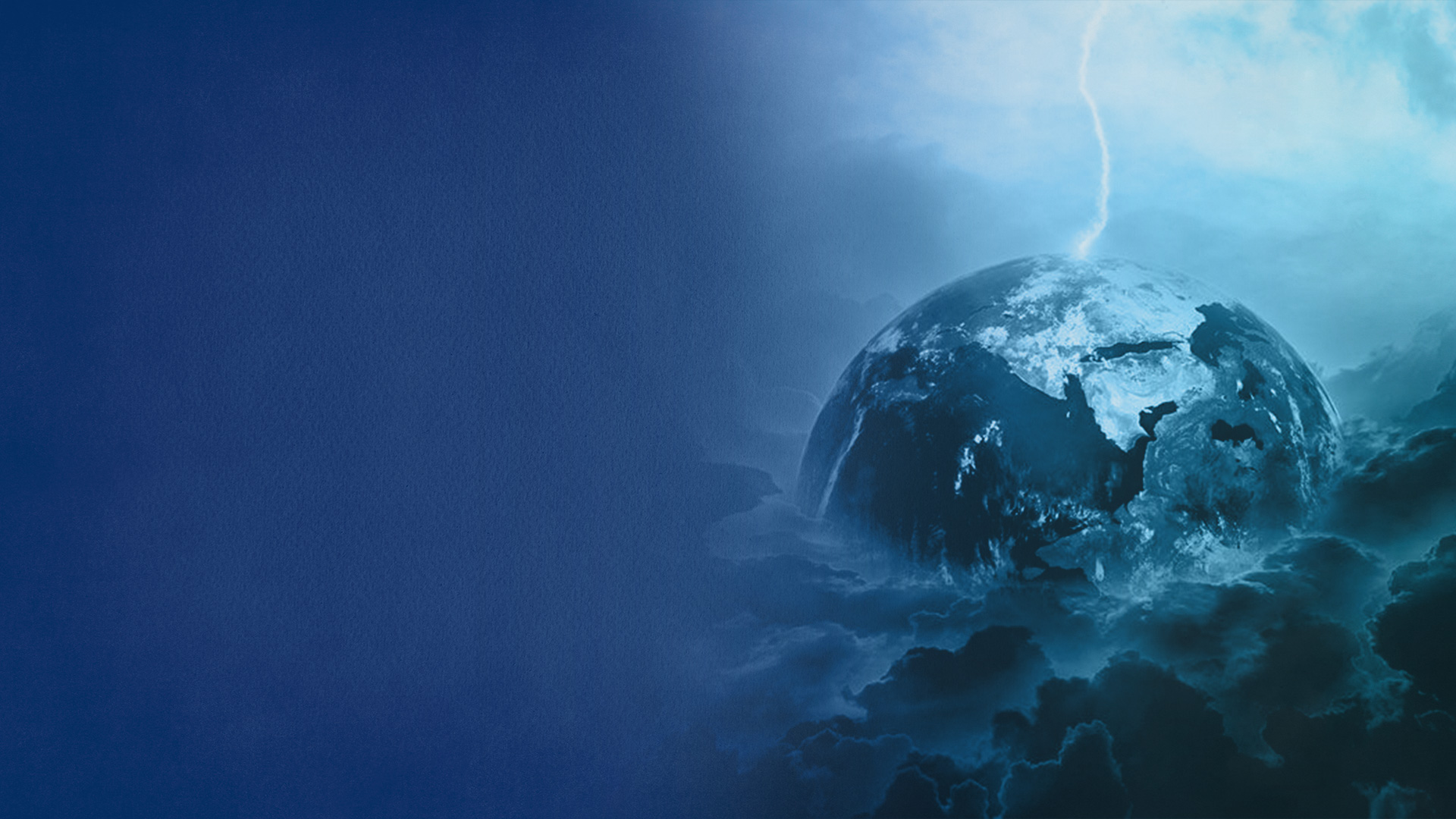 Daniel 12:1
"At that time Michael shall stand up, The great prince who stands watch over the sons of your people; And there shall be a time of trouble, Such as never was since there was a nation, Even to that time. And at that time your people shall be delivered, Everyone who is found written in the book.
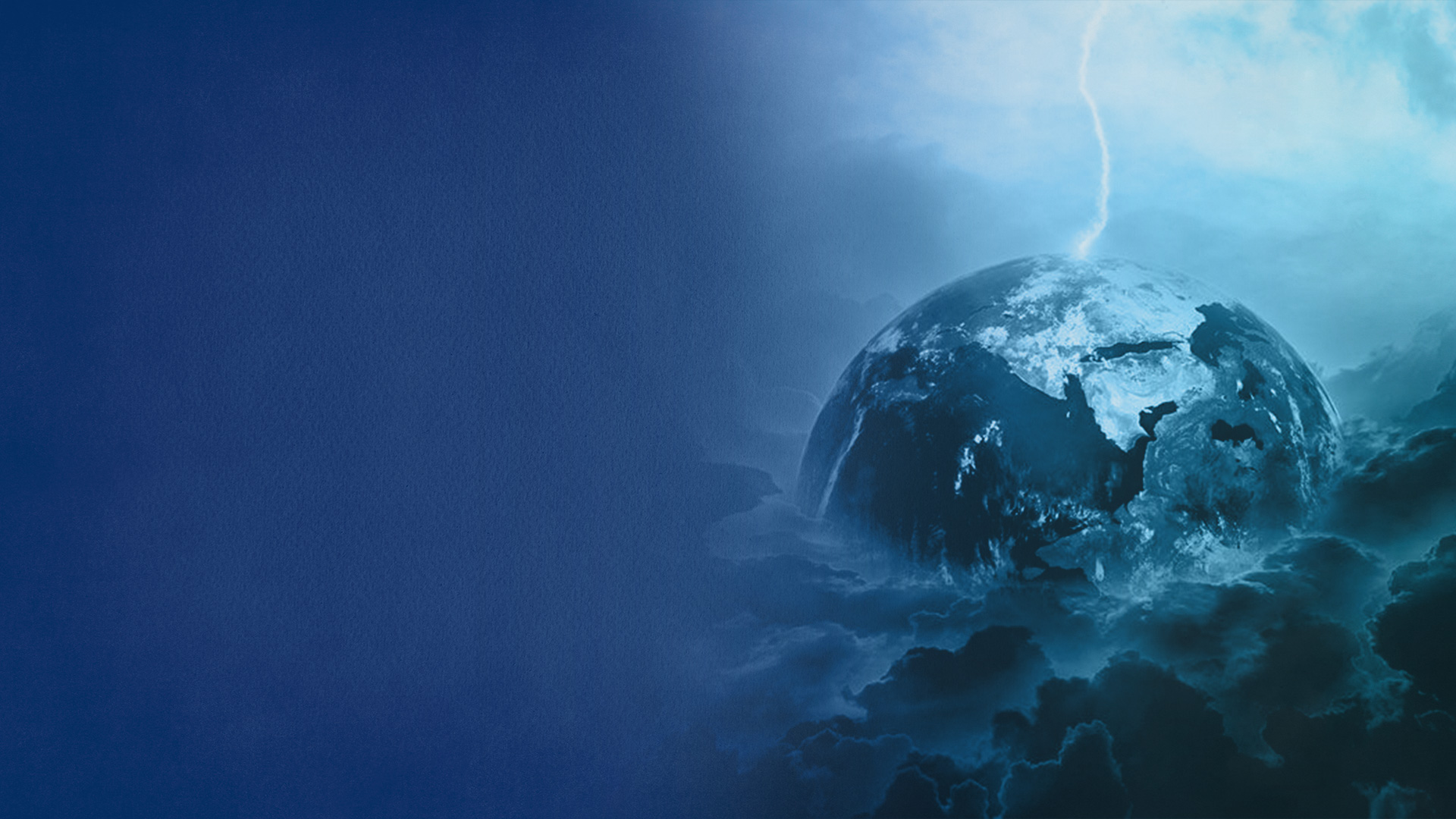 Matthew 24:21,22
21 For then there will be great tribulation, such as has not been since the beginning of the world until this time, no, nor ever shall be. 
22 And unless those days were shortened, no flesh would be saved; but for the elect's sake those days will be shortened.
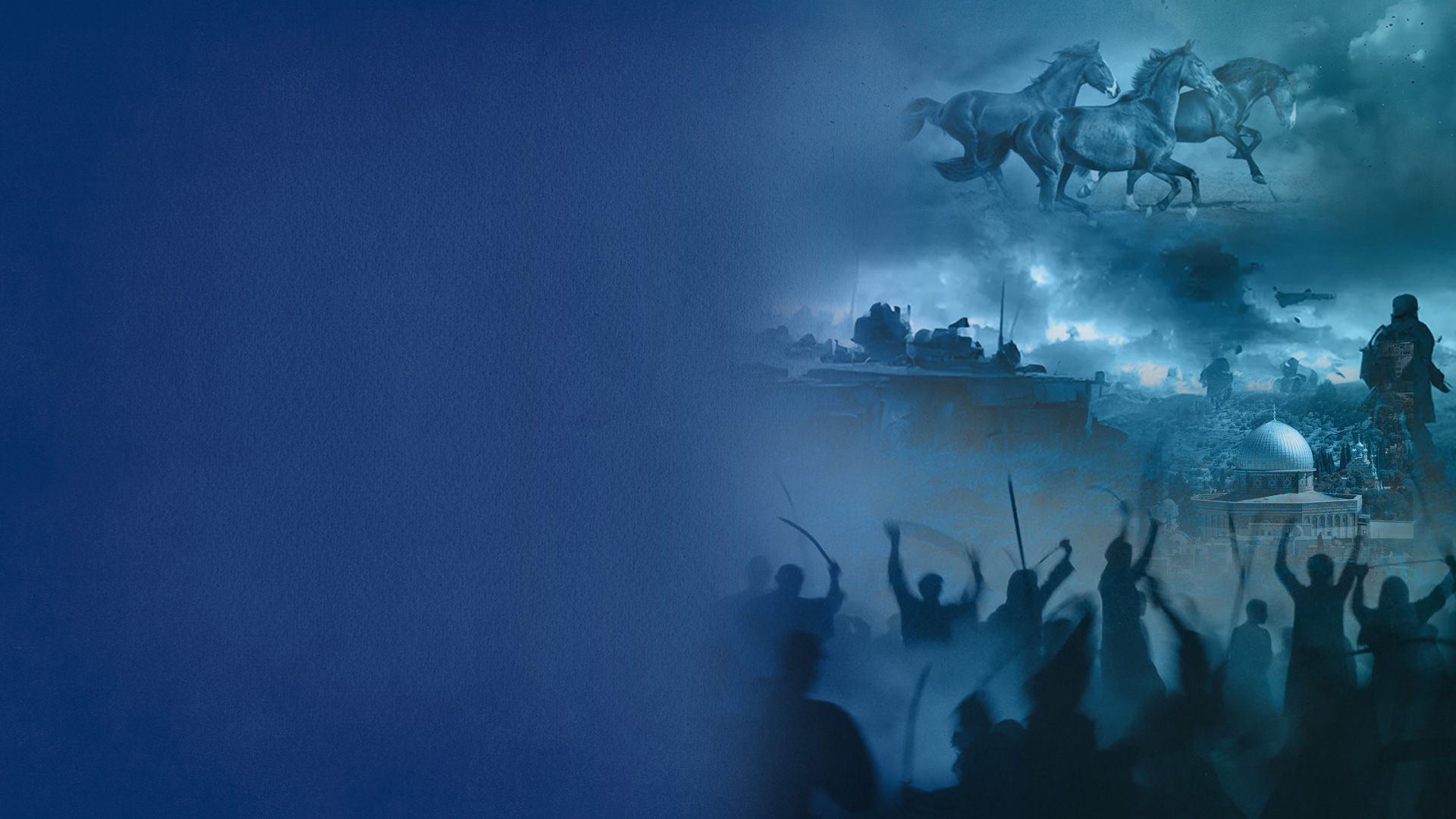 4. THE INSTIGATION OF NATIONS AND THE GATHERING OF ARMIES
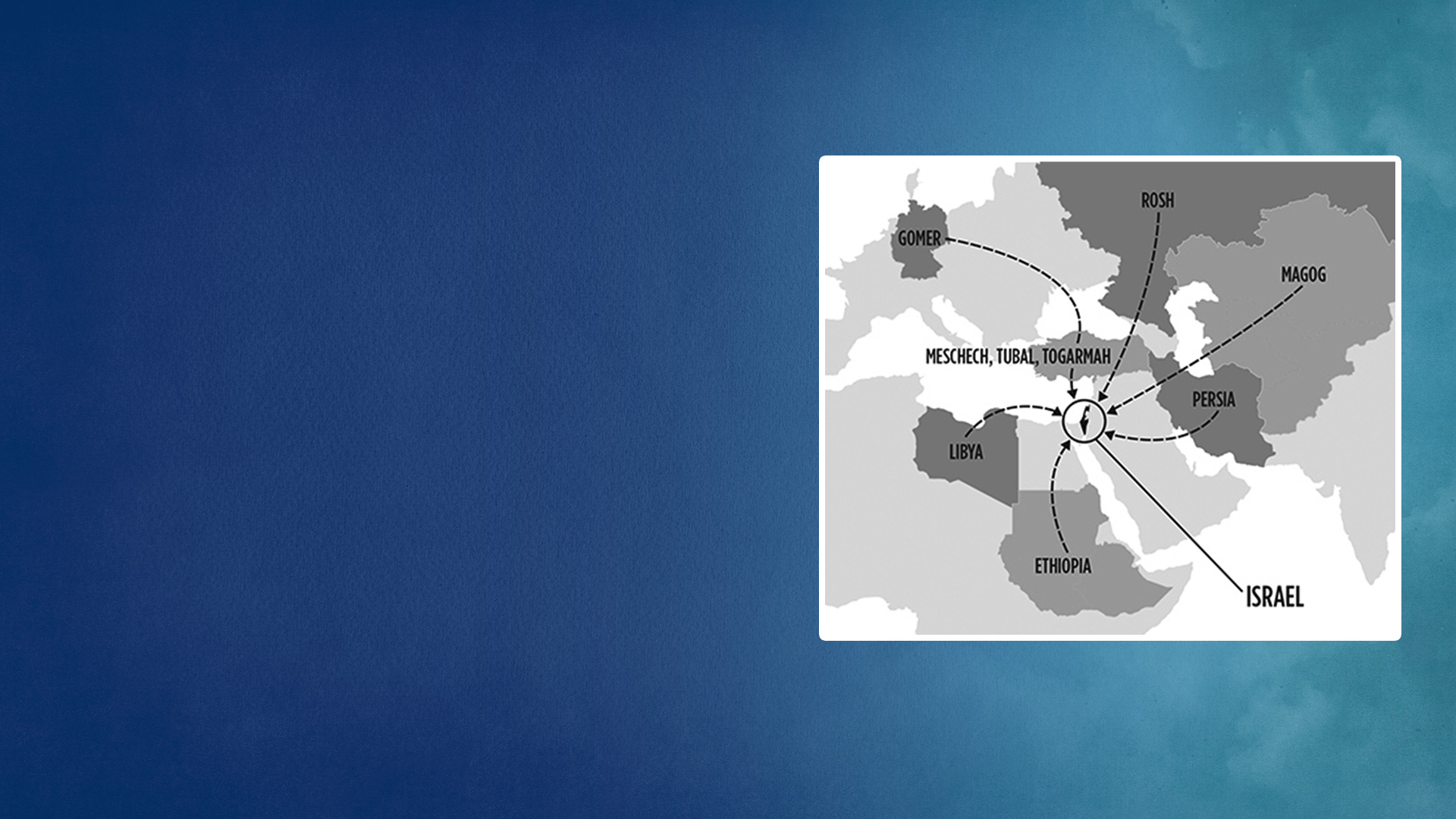 Two stages: 
(A) Russia and its allies invade 
       Israel (Ezekiel 38-39)
(B) Invasion of Israel by the 
      nations (Revelation 16:12-16)
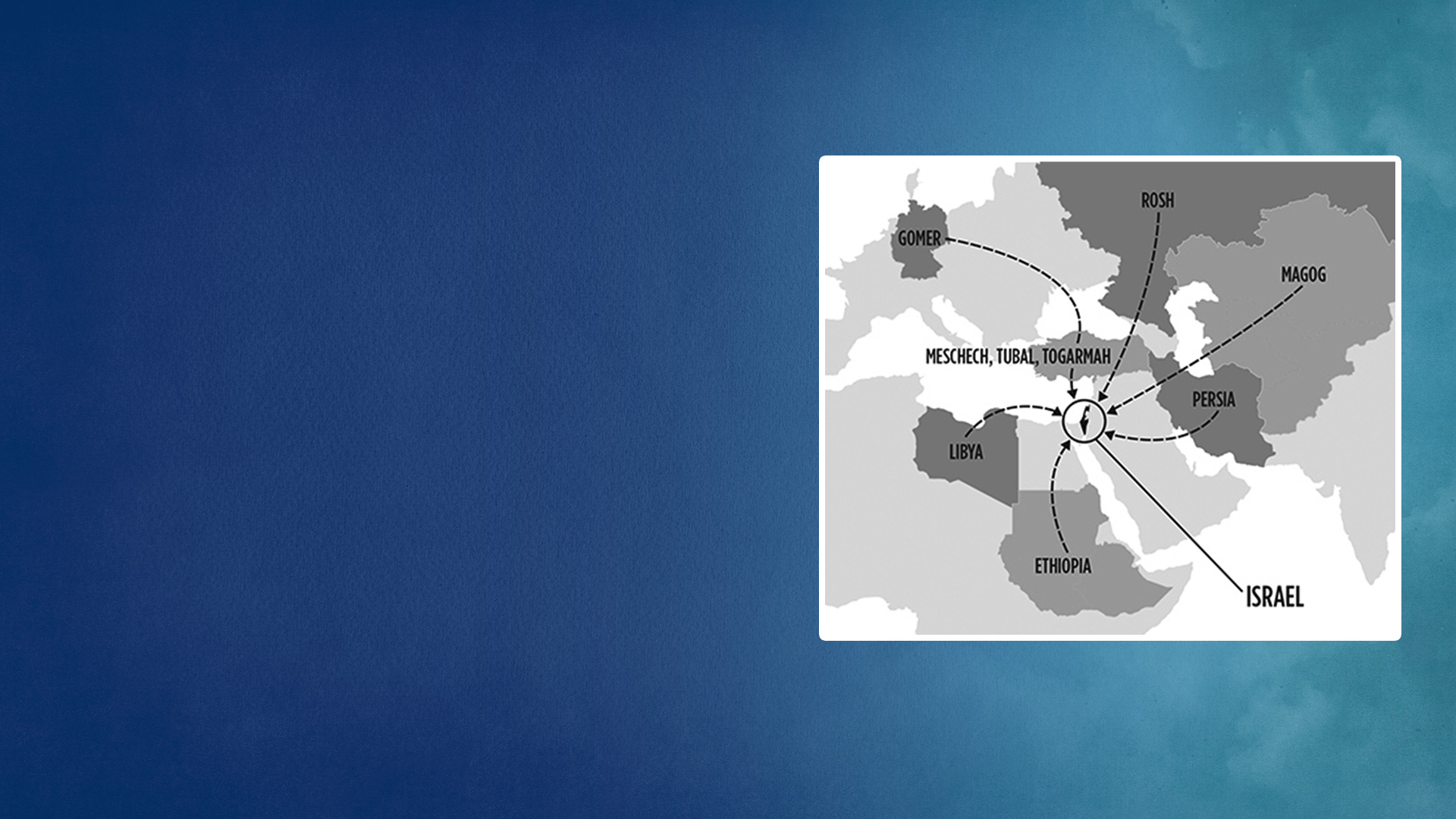 (A) RUSSIA AND ITS ALLIES INVADE ISRAEL (EZEKIEL 38-39)
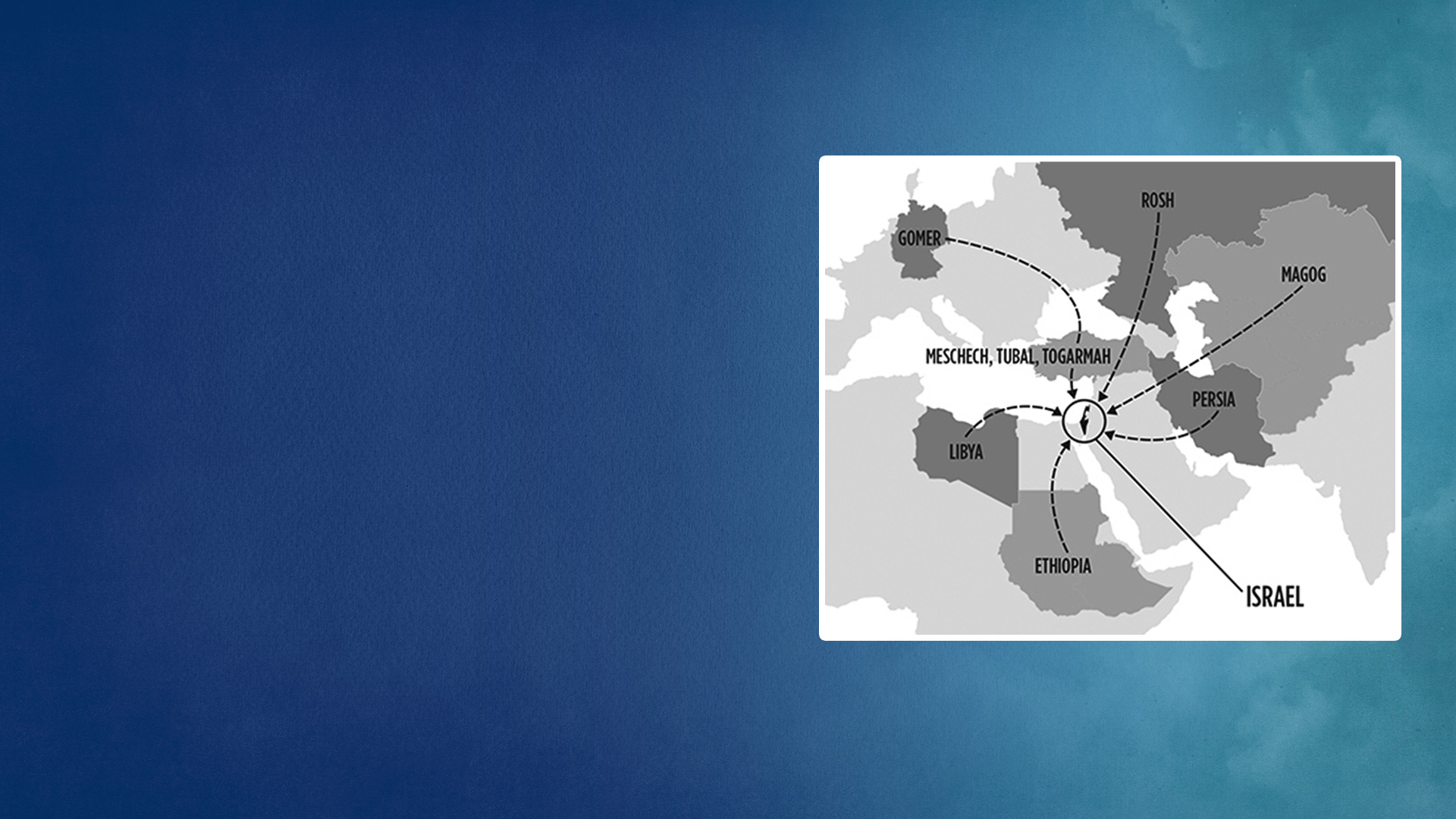 Ezekiel 38:1-8,15,16
1 Now the word of the LORD came to me, saying, 
2 "Son of man, set your face against Gog, of the land of Magog, the prince of Rosh, Meshech, and Tubal, and prophesy against him, 
3 and say, 'Thus says the Lord GOD: "Behold, I am against you, O Gog, the prince of Rosh, Meshech, and Tubal.
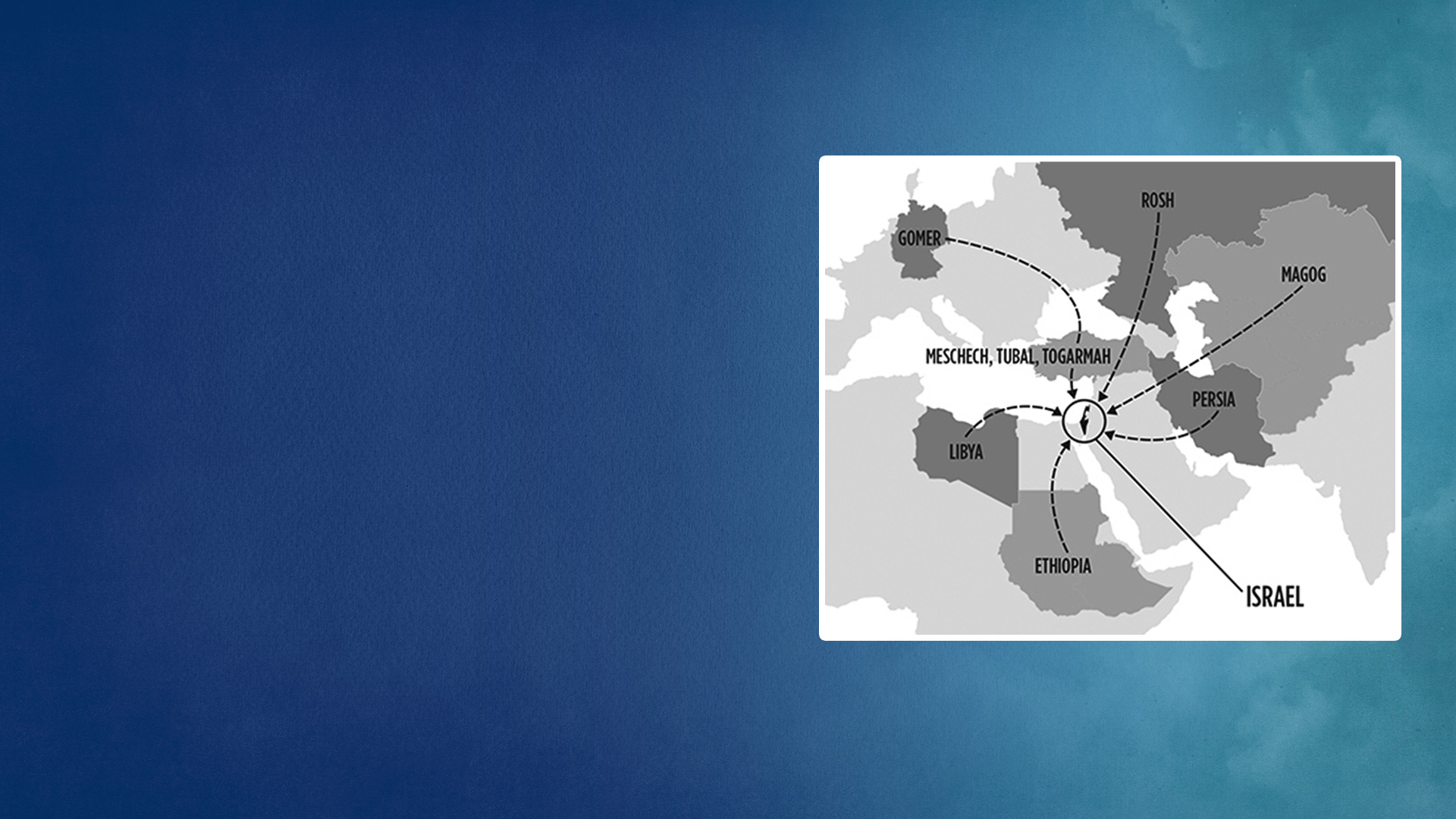 Ezekiel 38:1-8,15,16
4 I will turn you around, put hooks into your jaws, and lead you out, with all your army, horses, and horsemen, all splendidly clothed, a great company with bucklers and shields, all of them handling swords. 
5 Persia, Ethiopia, and Libya are with them, all of them with shield and helmet;
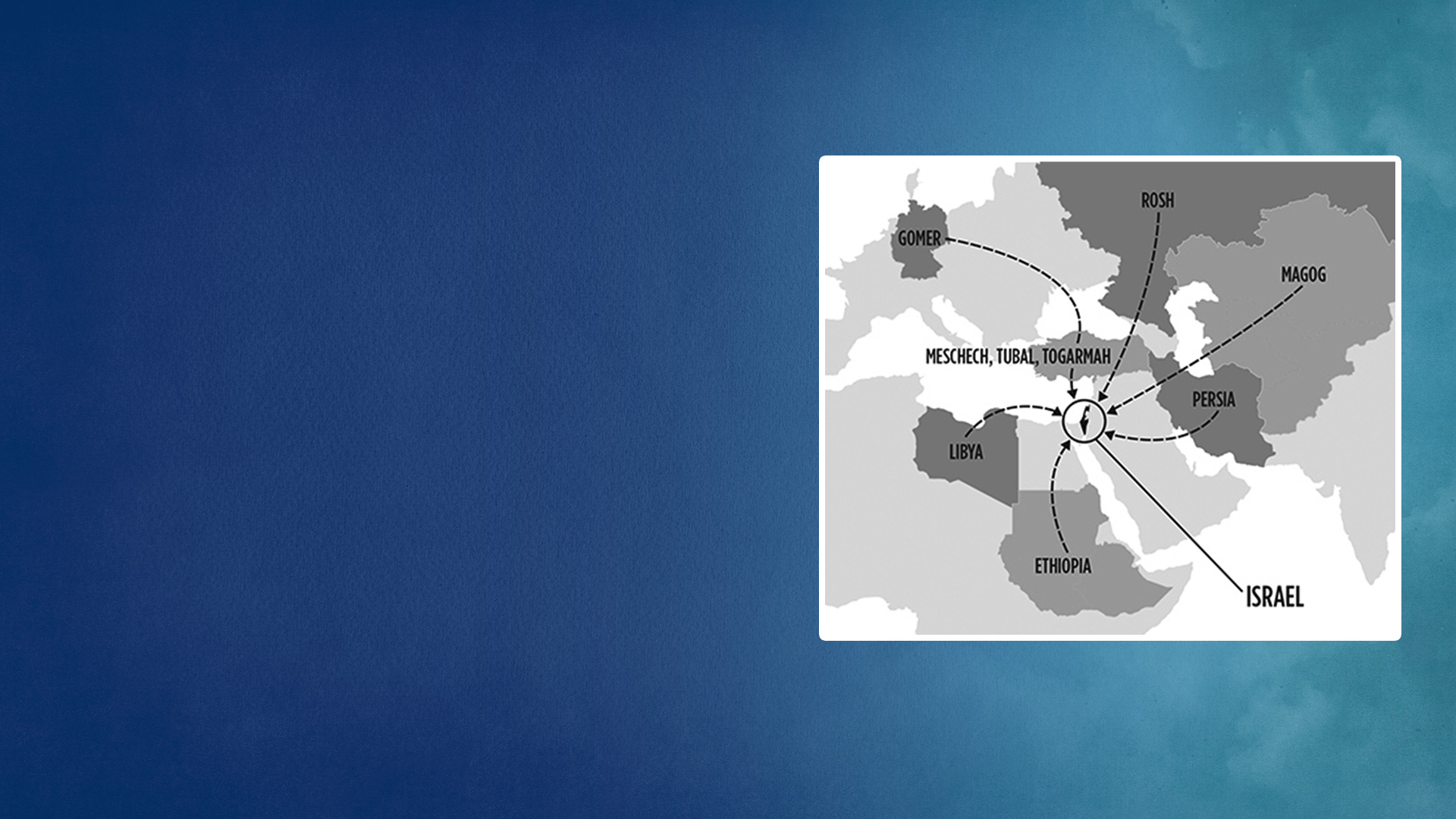 Ezekiel 38:1-8,15,16
4 I will turn you around, put hooks into your jaws, and lead you out, with all your army, horses, and horsemen, all splendidly clothed, a great company with bucklers and shields, all of them handling swords. 
5 Persia, Ethiopia, and Libya are with them, all of them with shield and helmet;
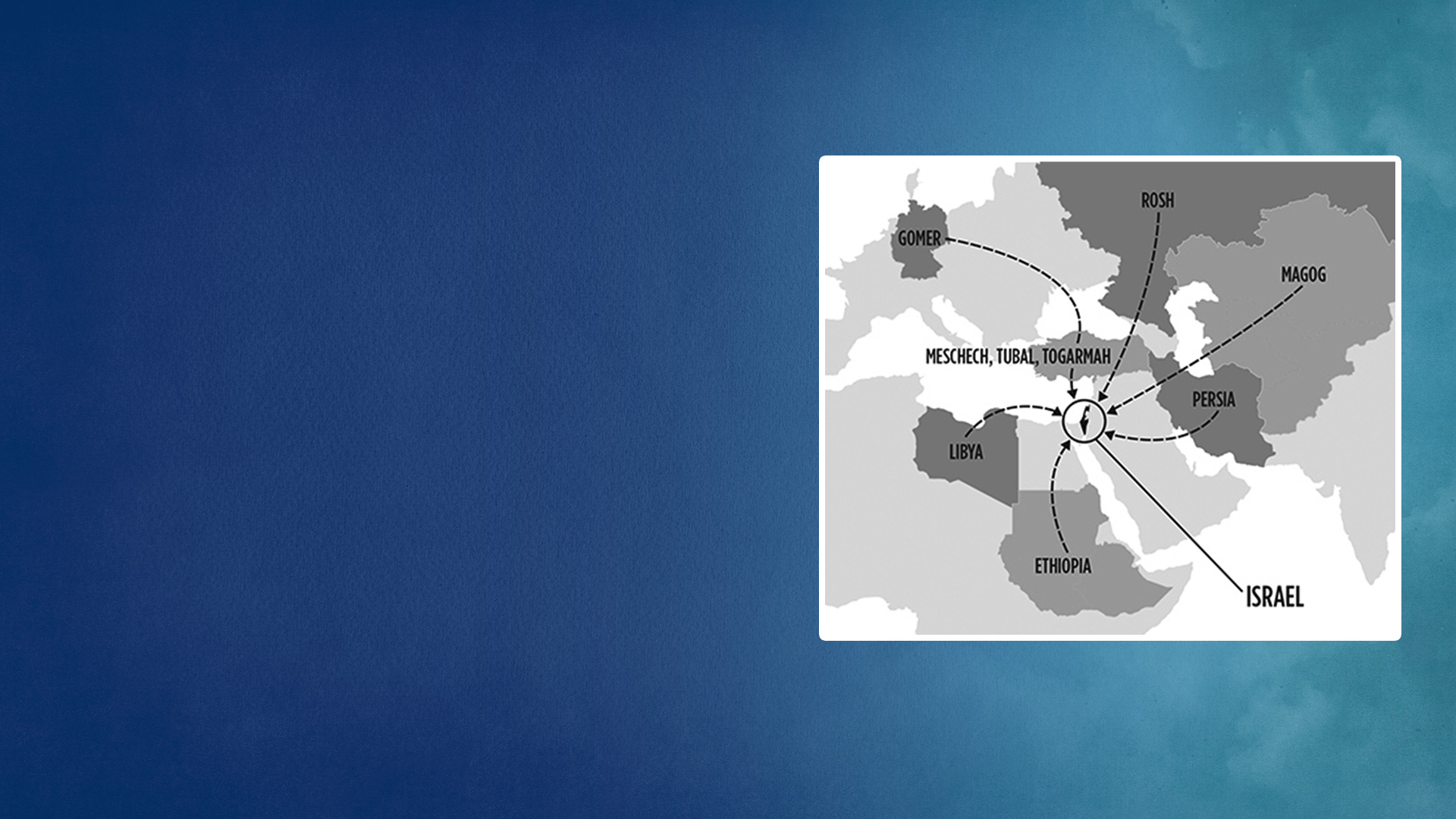 Ezekiel 38:1-8,15,16
6 Gomer and all its troops; the house of Togarmah from the far north and all its troops—many people are with you.
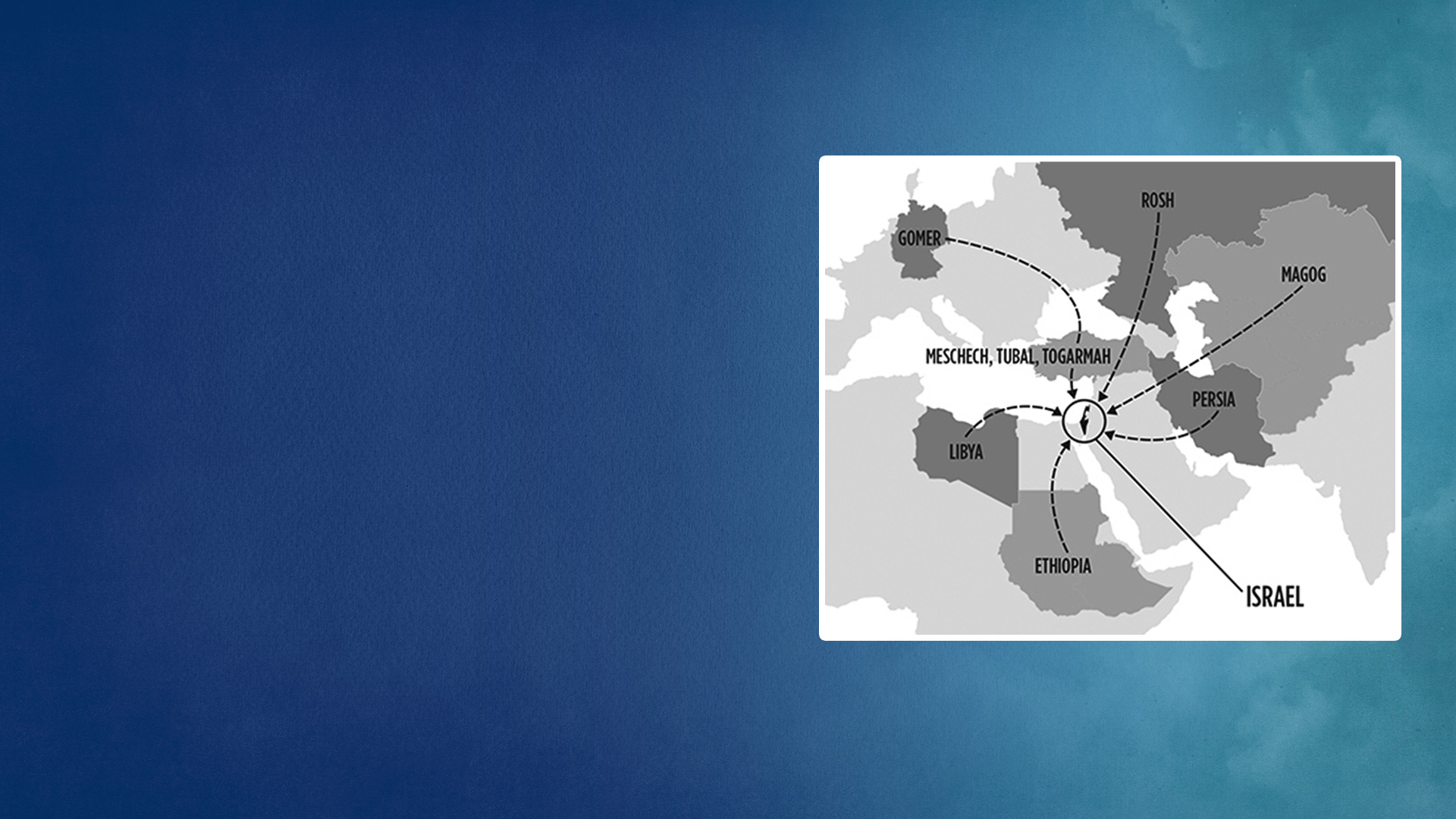 Ezekiel 38:1-8,15,16
7 "Prepare yourself and be ready, you and all your companies that are gathered about you; and be a guard for them. 
8 After many days you will be visited. In the latter years you will come into the land of those brought back from the sword and gathered from many people on the mountains of Israel, which had long been desolate; they were brought out of the nations, and now all of them dwell safely.
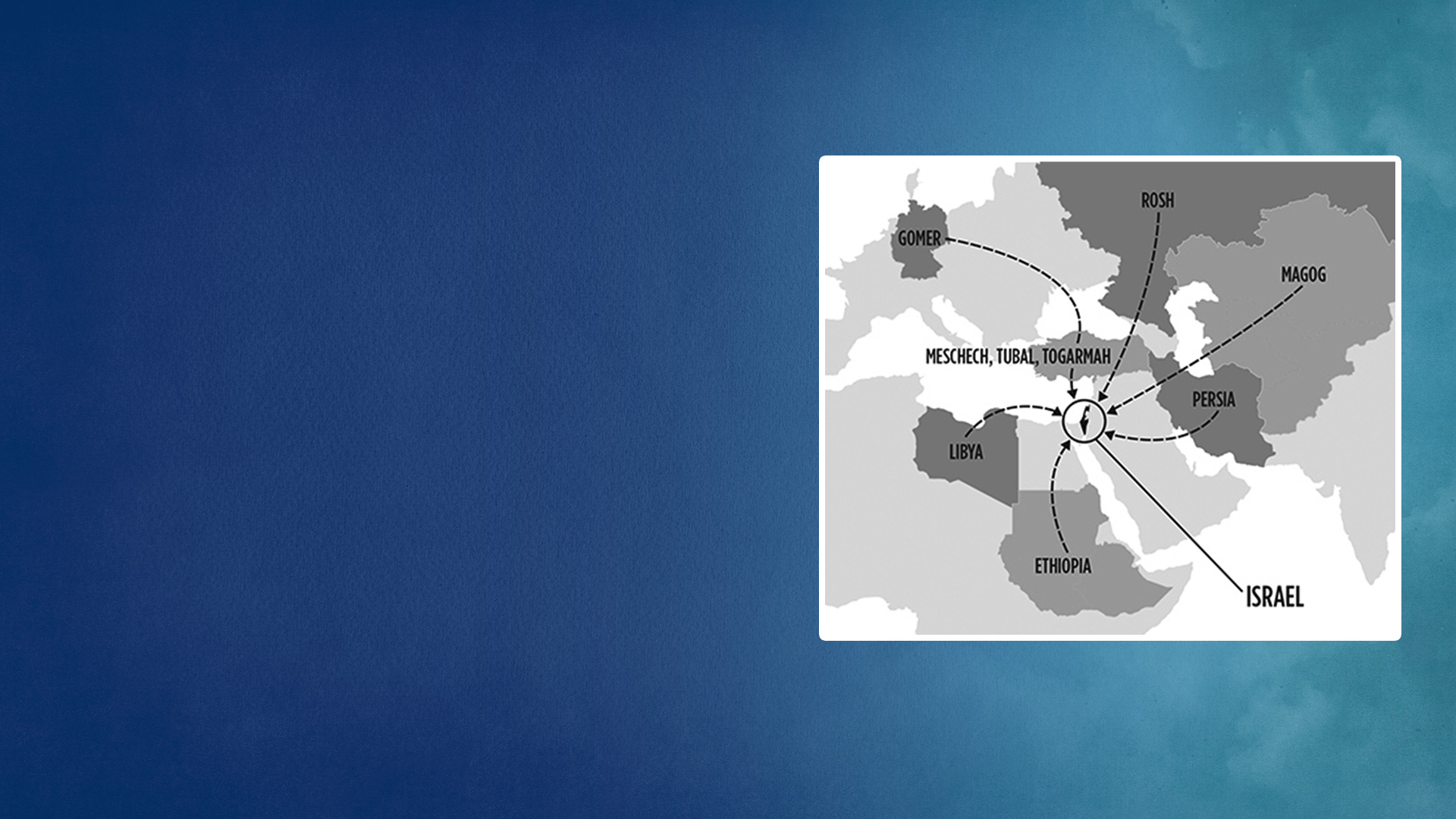 Ezekiel 38:1-8,15,16
15 Then you will come from your place out of the far north, you and many peoples with you, all of them riding on horses, a great company and a mighty army. 
16 You will come up against My people Israel like a cloud, to cover the land. It will be in the latter days that I will bring you against My land, so that the nations may know Me, when I am hallowed in you, O Gog, before their eyes."
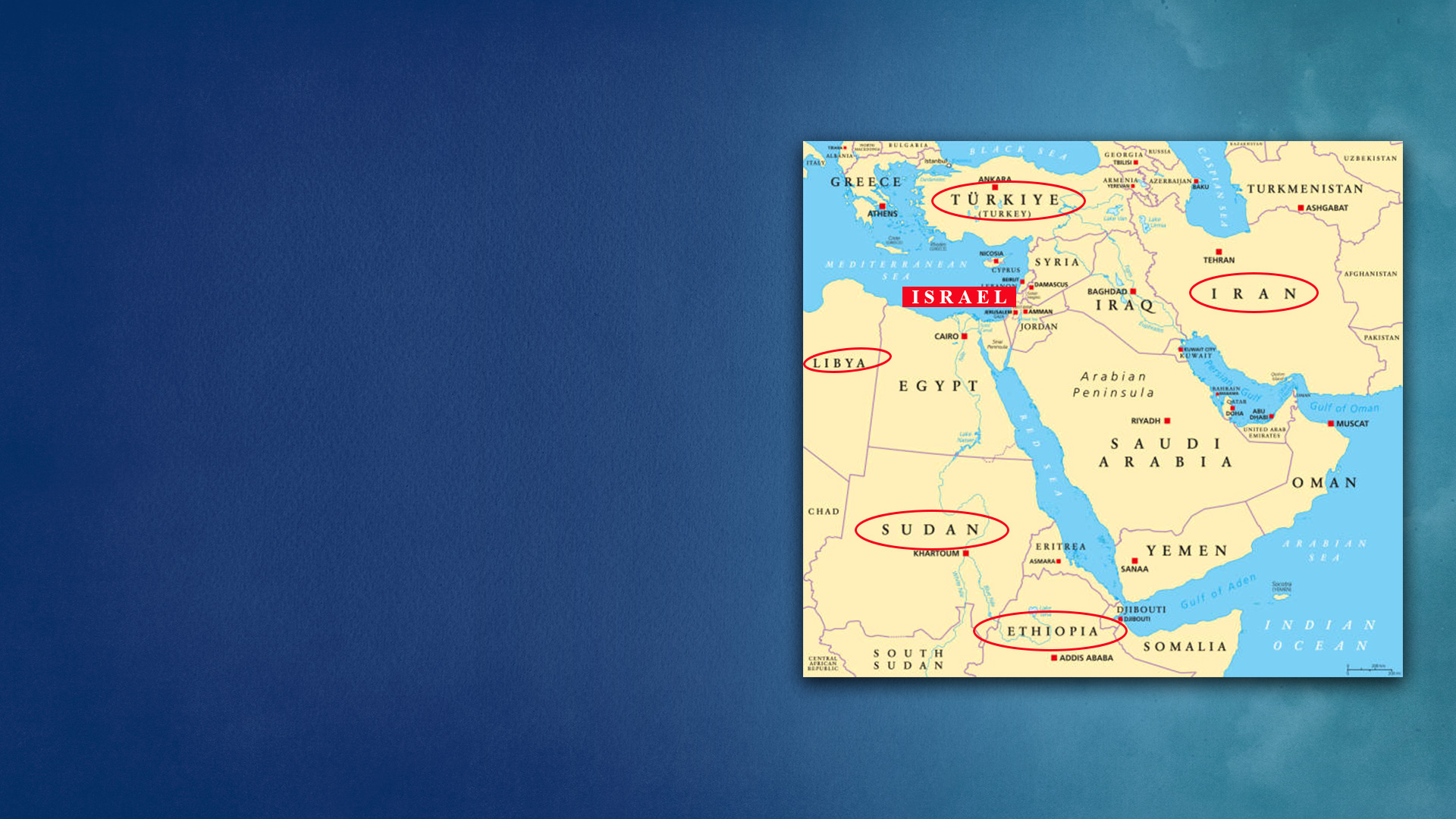 Russia, and its allies: Iran, Turkey, Libya, Ethiopia, Sudan
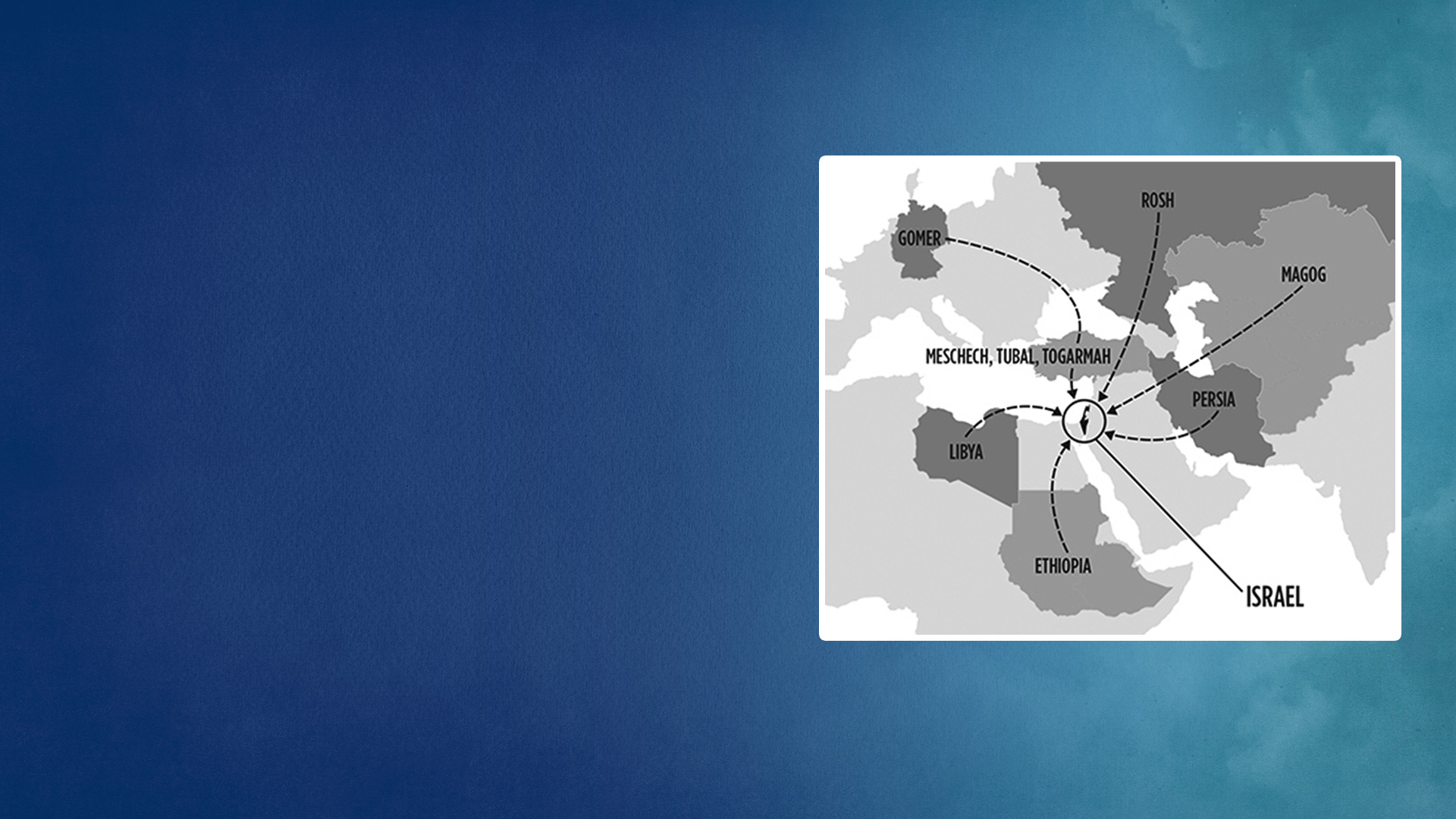 Ezekiel 39:1-5
1 "And you, son of man, prophesy against Gog, and say, 'Thus says the Lord GOD: "Behold, I am against you, O Gog, the prince of Rosh, Meshech, and Tubal; 
2 and I will turn you around and lead you on, bringing you up from the far north, and bring you against the mountains of Israel. 
3 Then I will knock the bow out of your left hand, and cause the arrows to fall out of your right hand.
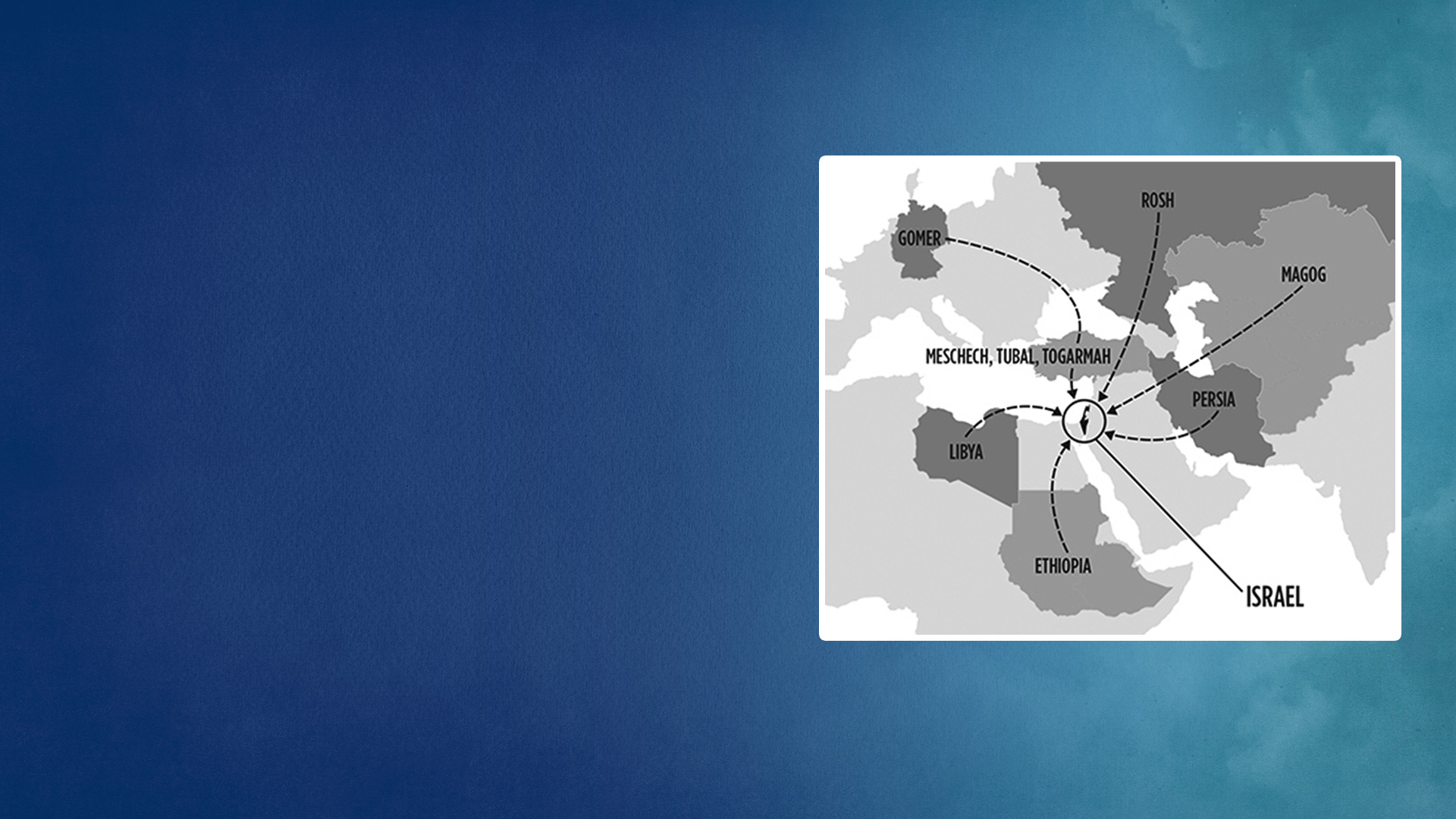 Ezekiel 39:1-5
4 You shall fall upon the mountains of Israel, you and all your troops and the peoples who are with you; I will give you to birds of prey of every sort and to the beasts of the field to be devoured. 
5 You shall fall on the open field; for I have spoken," says the Lord GOD.
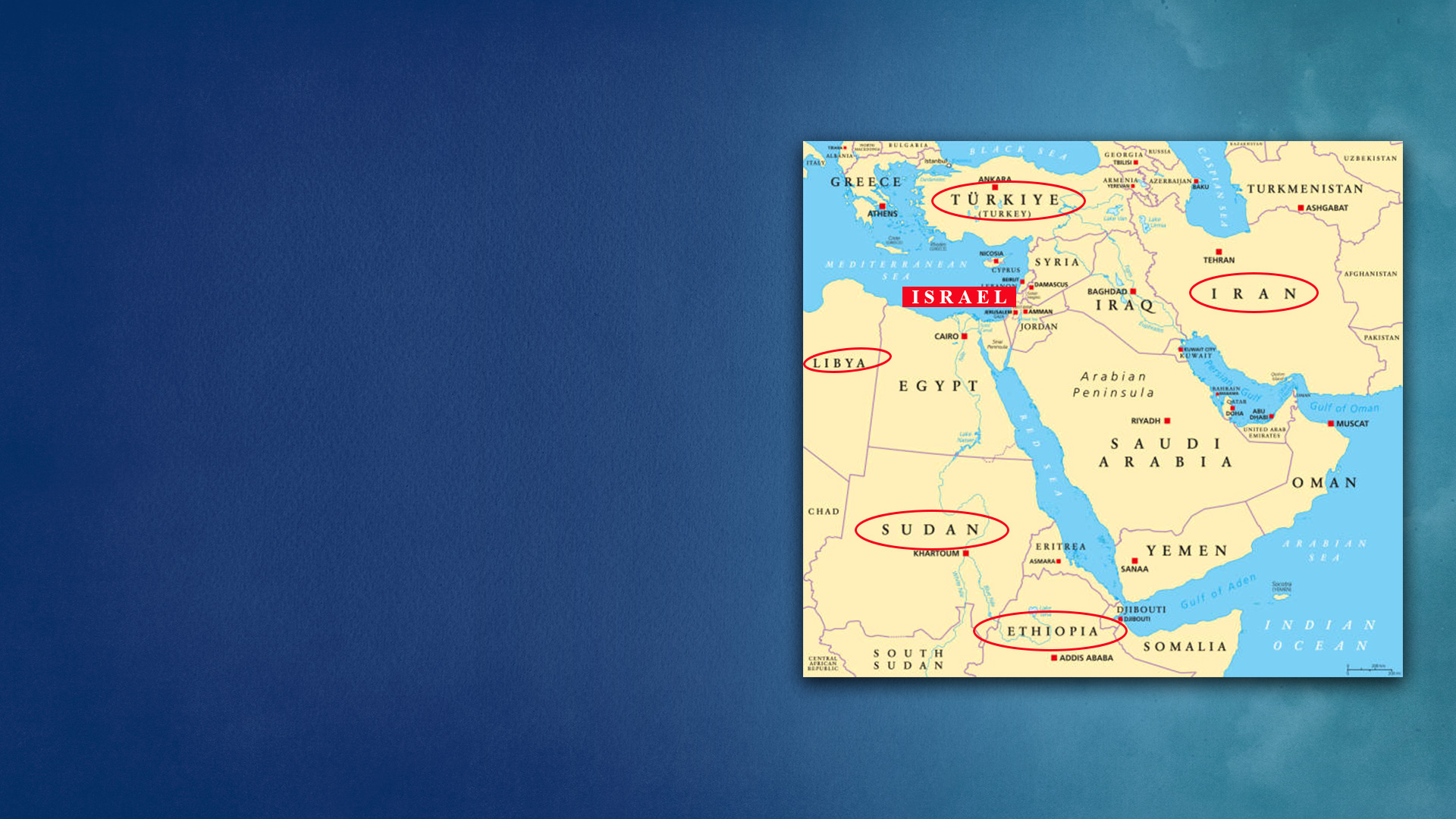 (B) INVASION OF ISRAEL BY THE NATIONS 
(REVELATION 16:12-16)
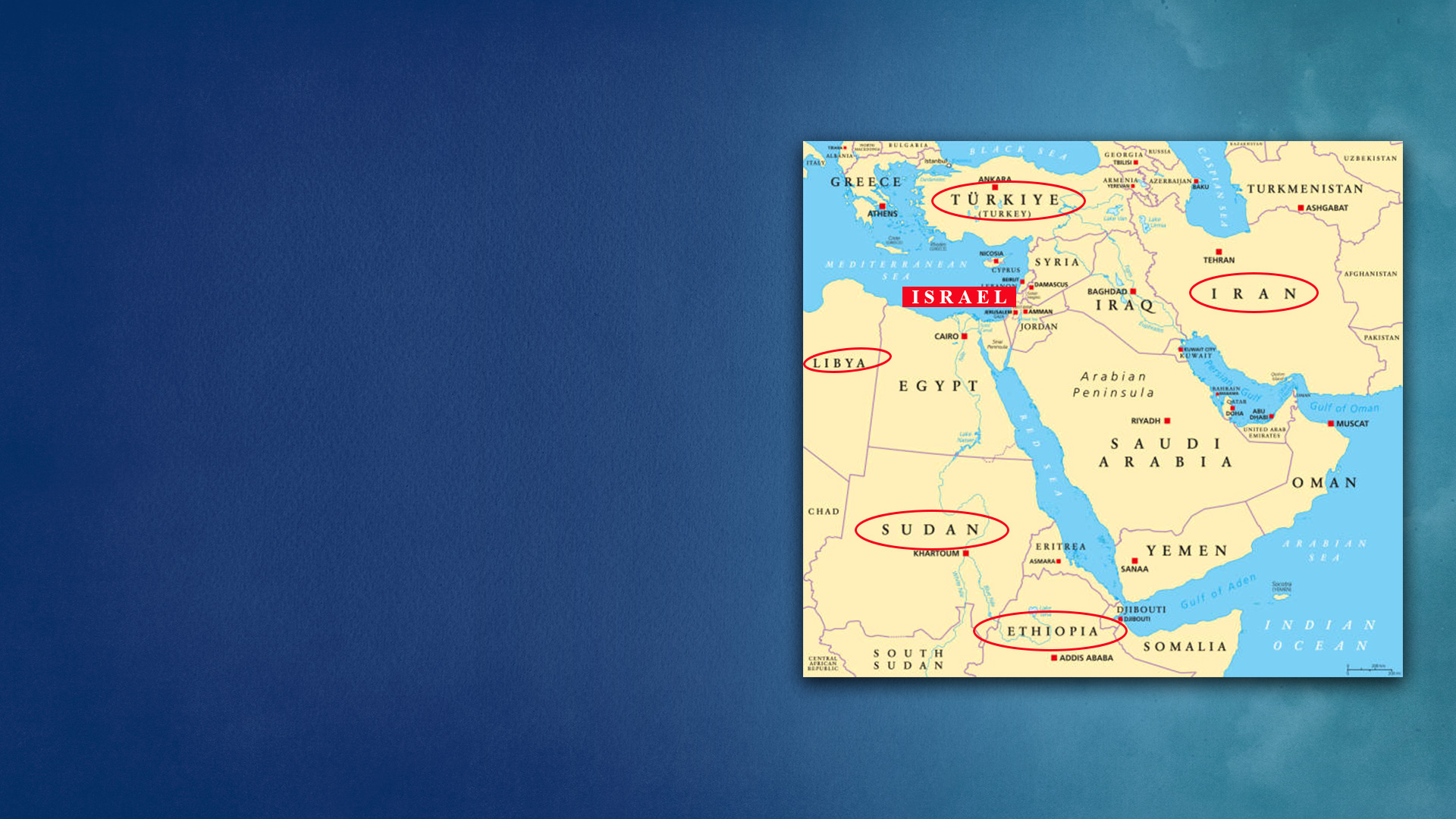 Revelation 16:12-16
12 Then the sixth angel poured out his bowl on the great river Euphrates, and its water was dried up, so that the way of the kings from the east might be prepared. 
13 And I saw three unclean spirits like frogs coming out of the mouth of the dragon, out of the mouth of the beast, and out of the mouth of the false prophet.
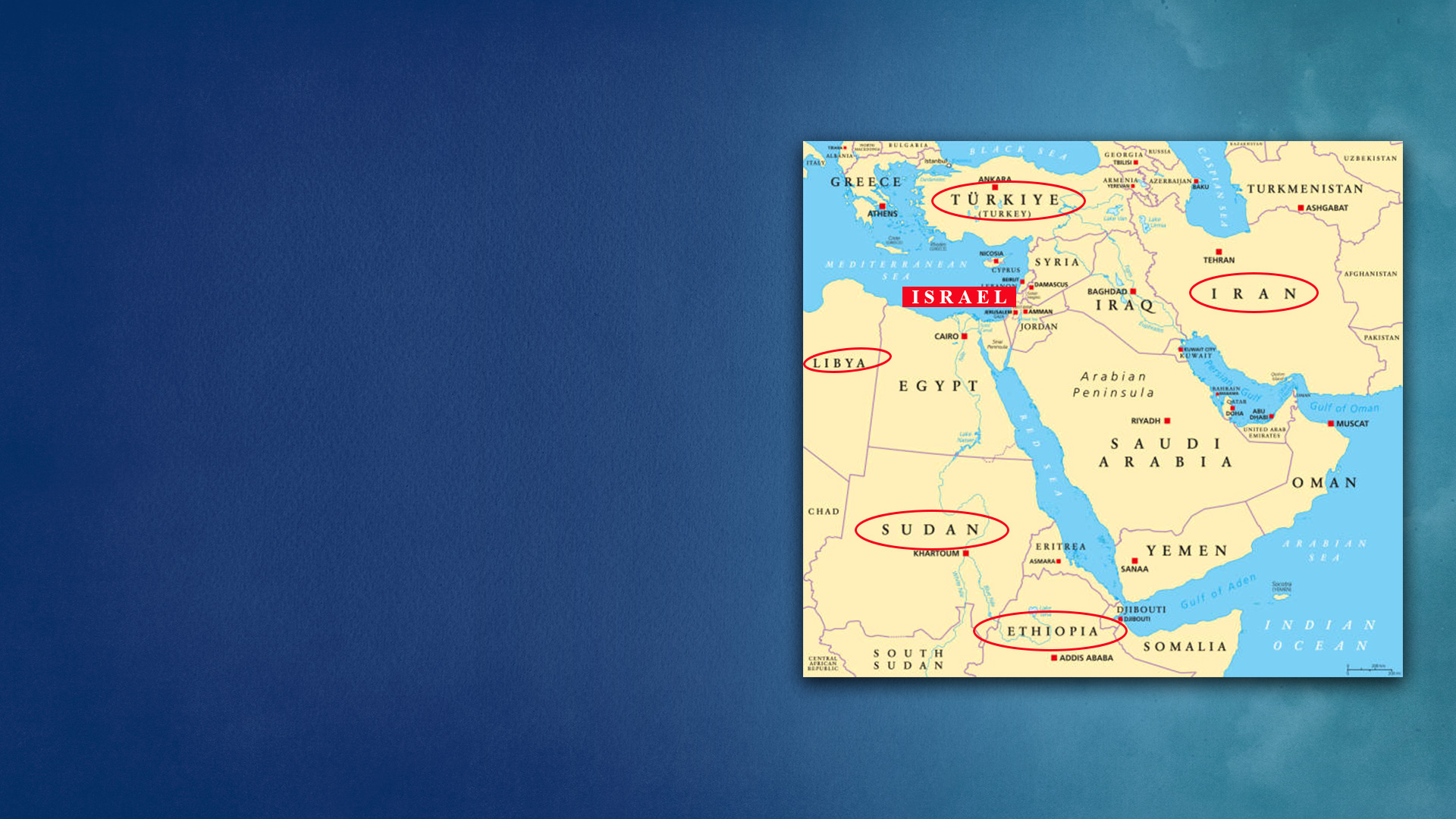 Revelation 16:12-16
14 For they are spirits of demons, performing signs, which go out to the kings of the earth and of the whole world, to gather them to the battle of that great day of God Almighty. 
15 "Behold, I am coming as a thief. Blessed is he who watches, and keeps his garments, lest he walk naked and they see his shame." 
16 And they gathered them together to the place called in Hebrew, Armageddon.
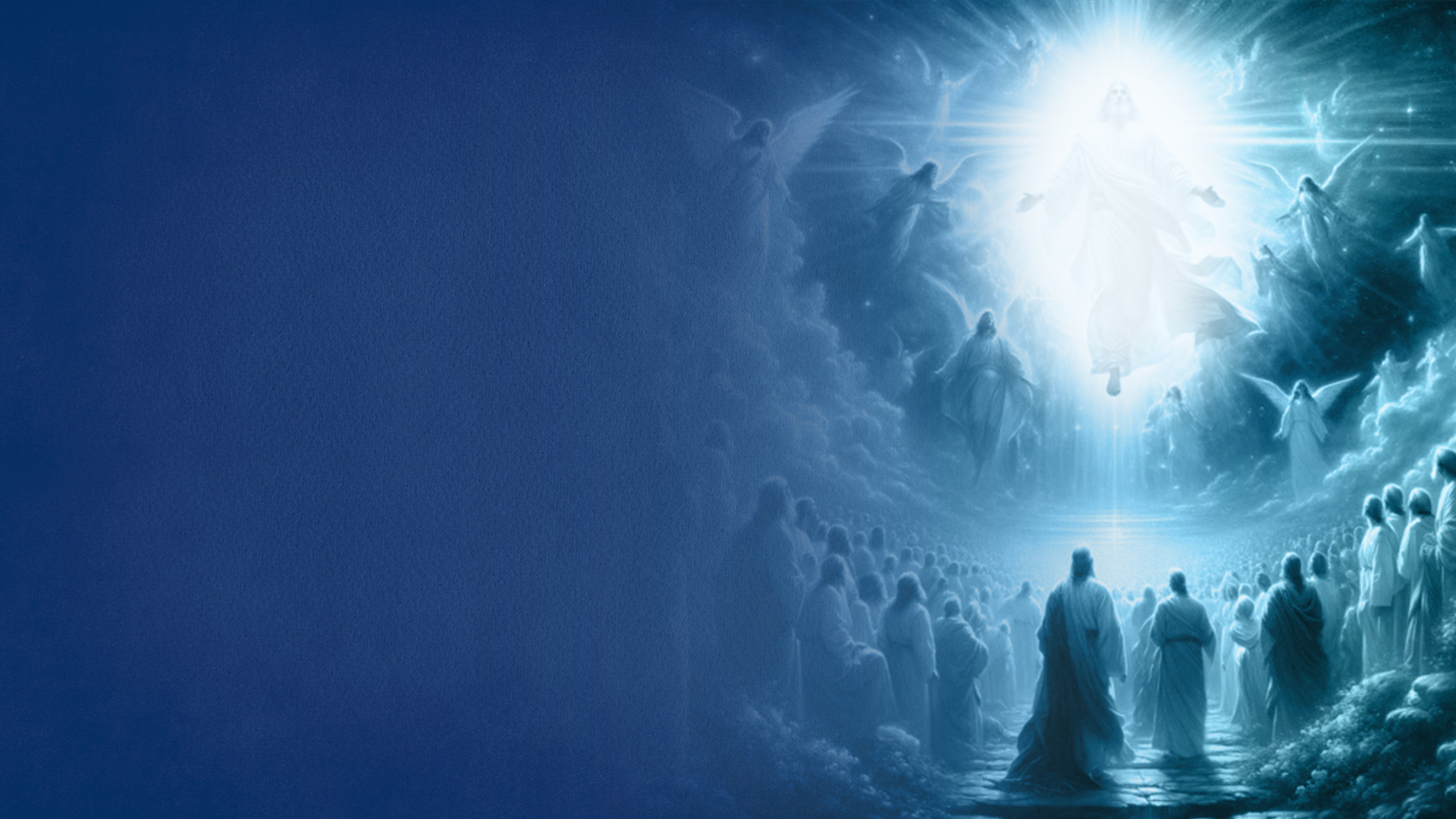 5. THE FINAL EVENT—THE SECOND COMING OF CHRIST
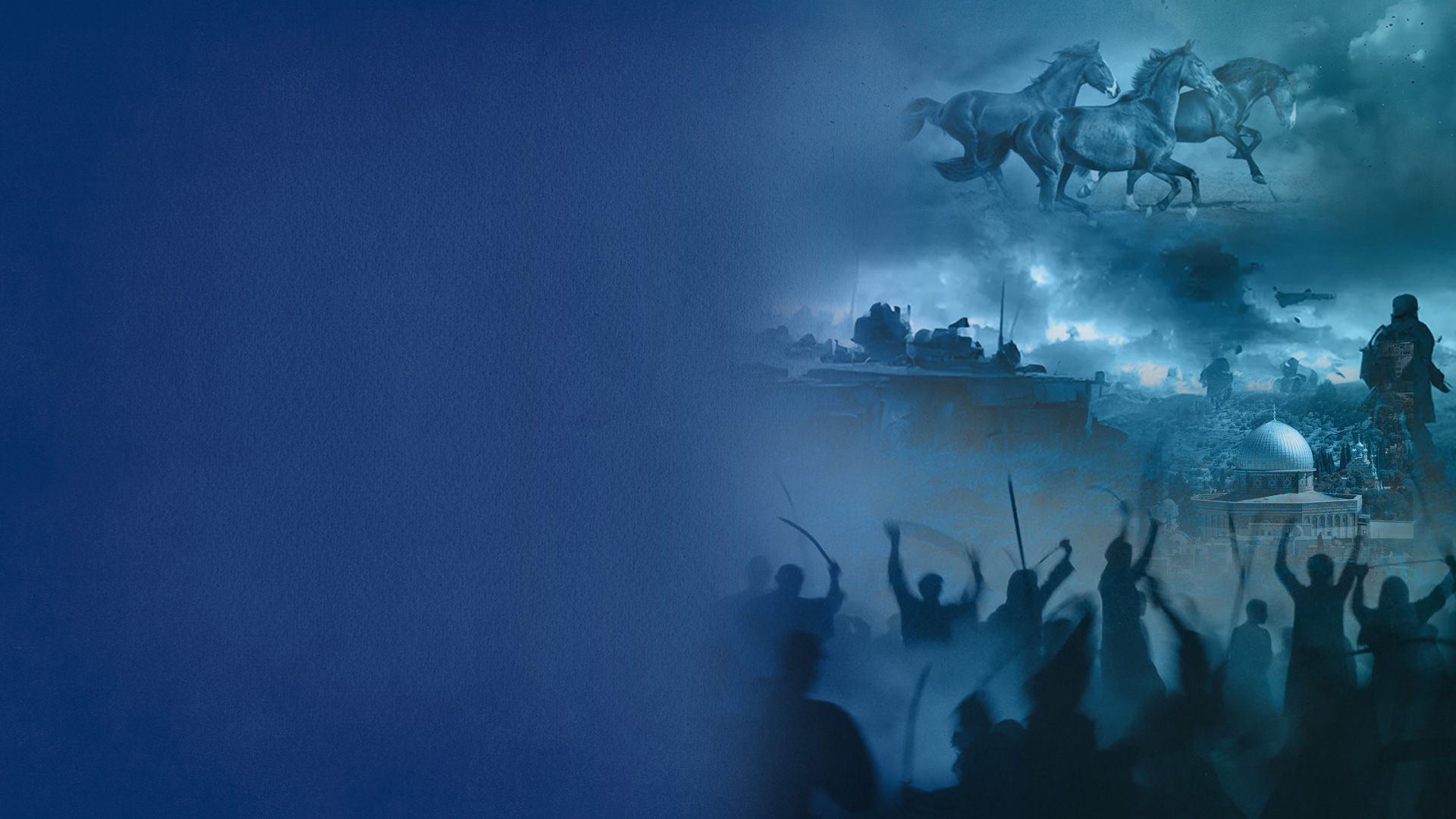 WHY THE FINAL BATTLE OF ARMAGEDDON?
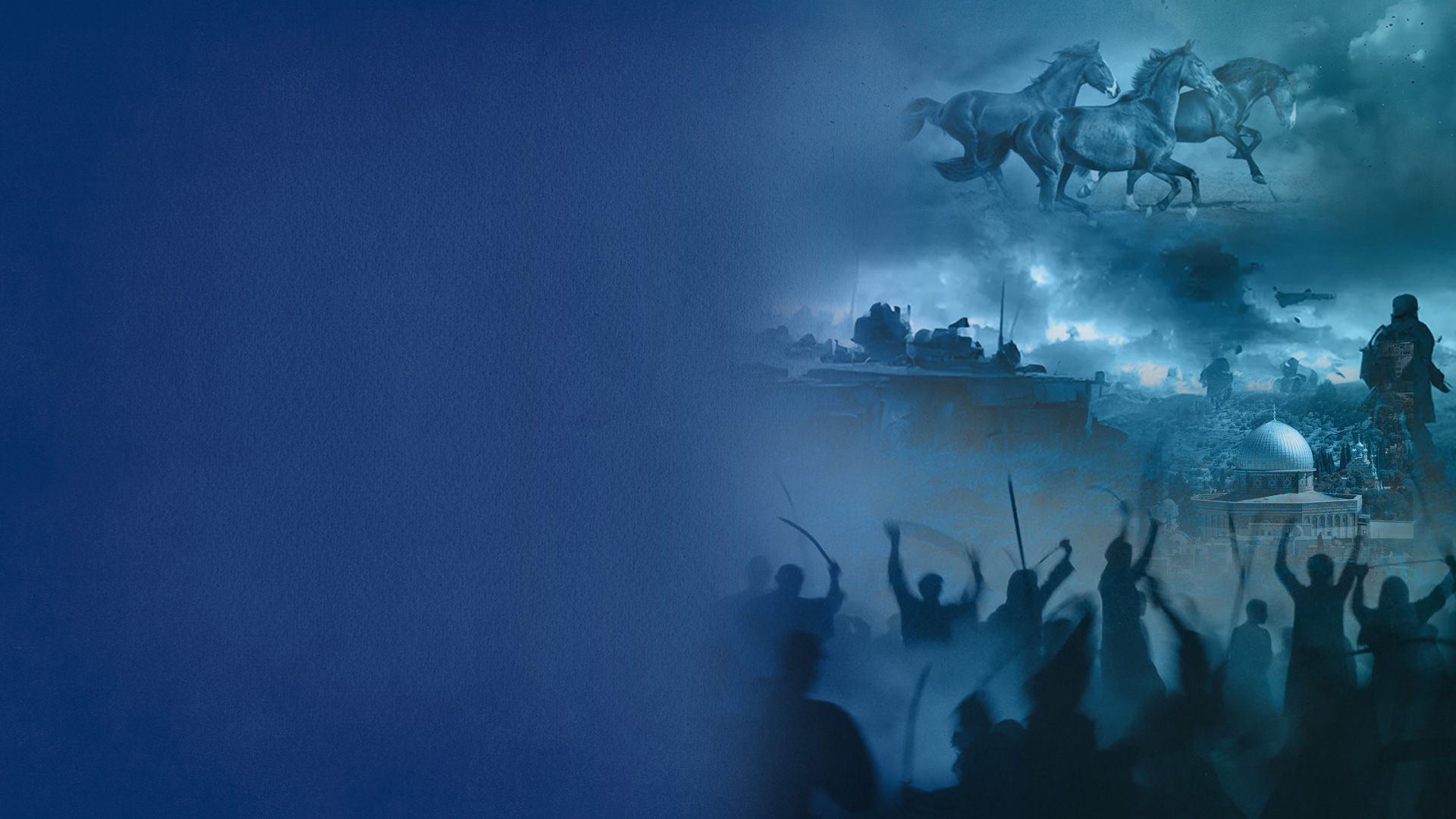 1. To Fulfill God's Sovereign Judgment on the Nations—God’s Wrath and Vengeance 
2. Nations Keen Intent On Destroying Israel 
3. Satan’s Influence and Global Rebellion 
4. Satan’s Ambition to Oppose the Return of Christ 
5. The Antichrist’s Control and Deception
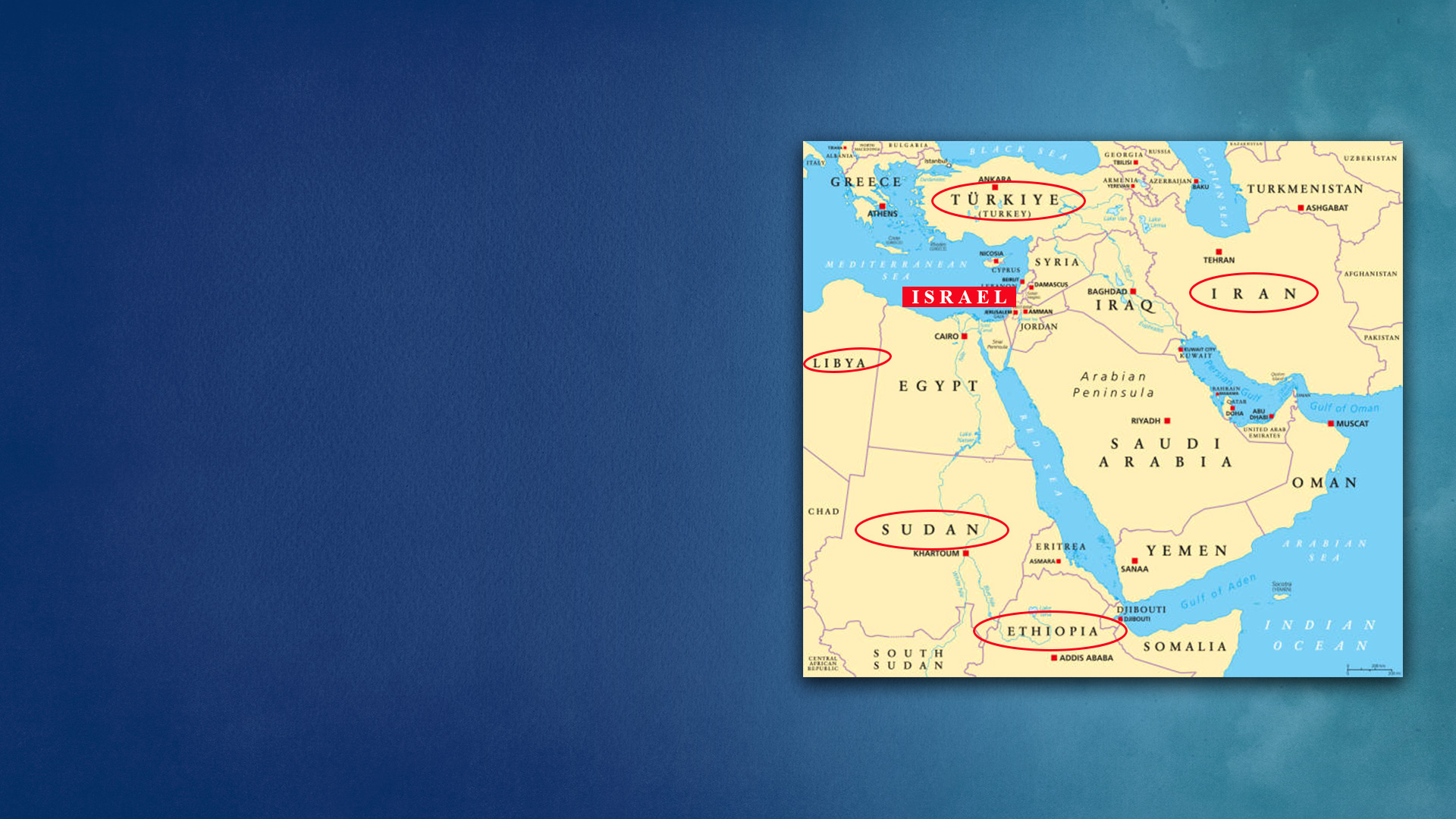 THE ALIGNMENT OF NATIONS
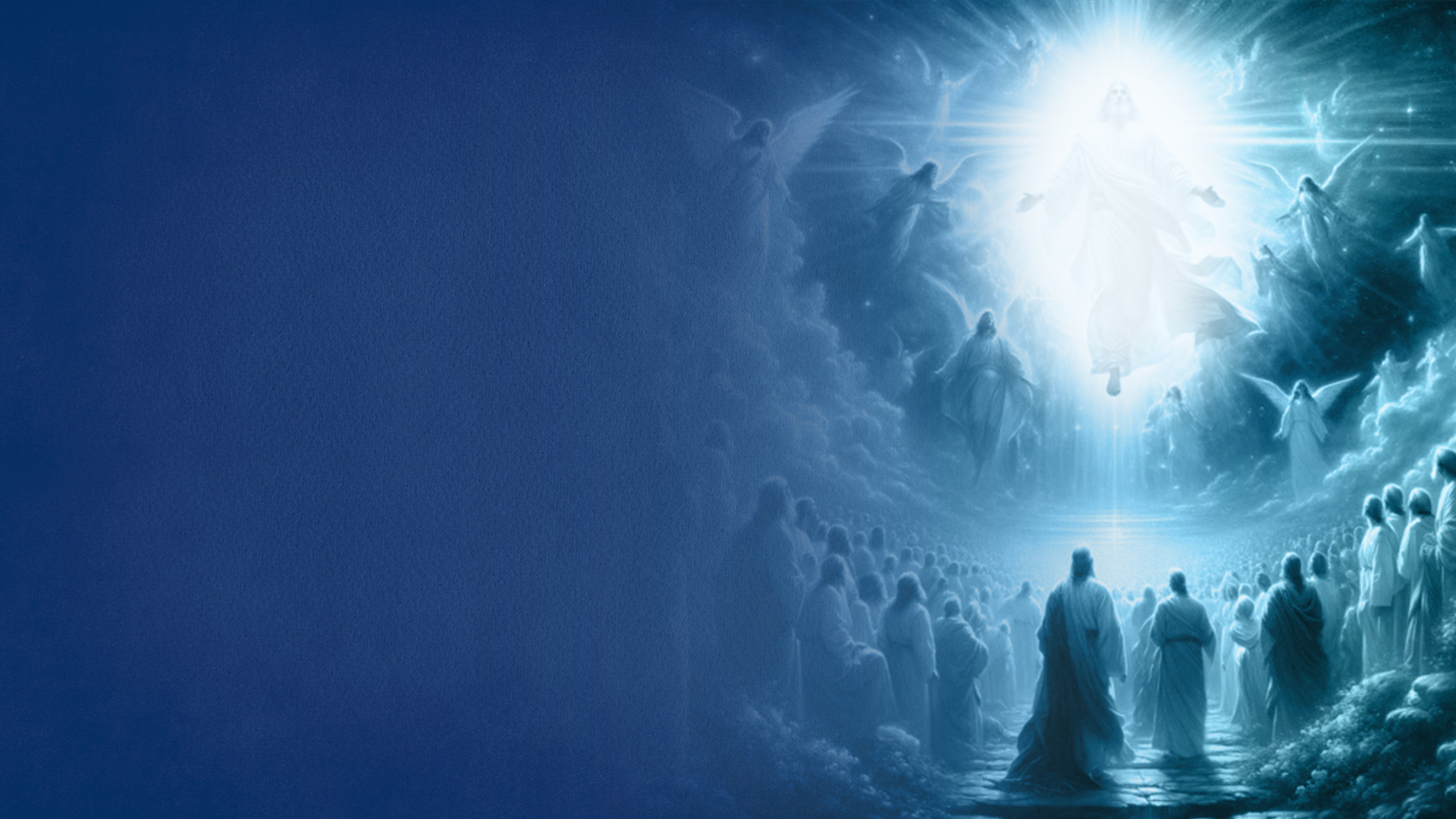 JESUS IS COMING BACK FOR A GLORIOUS CHURCH